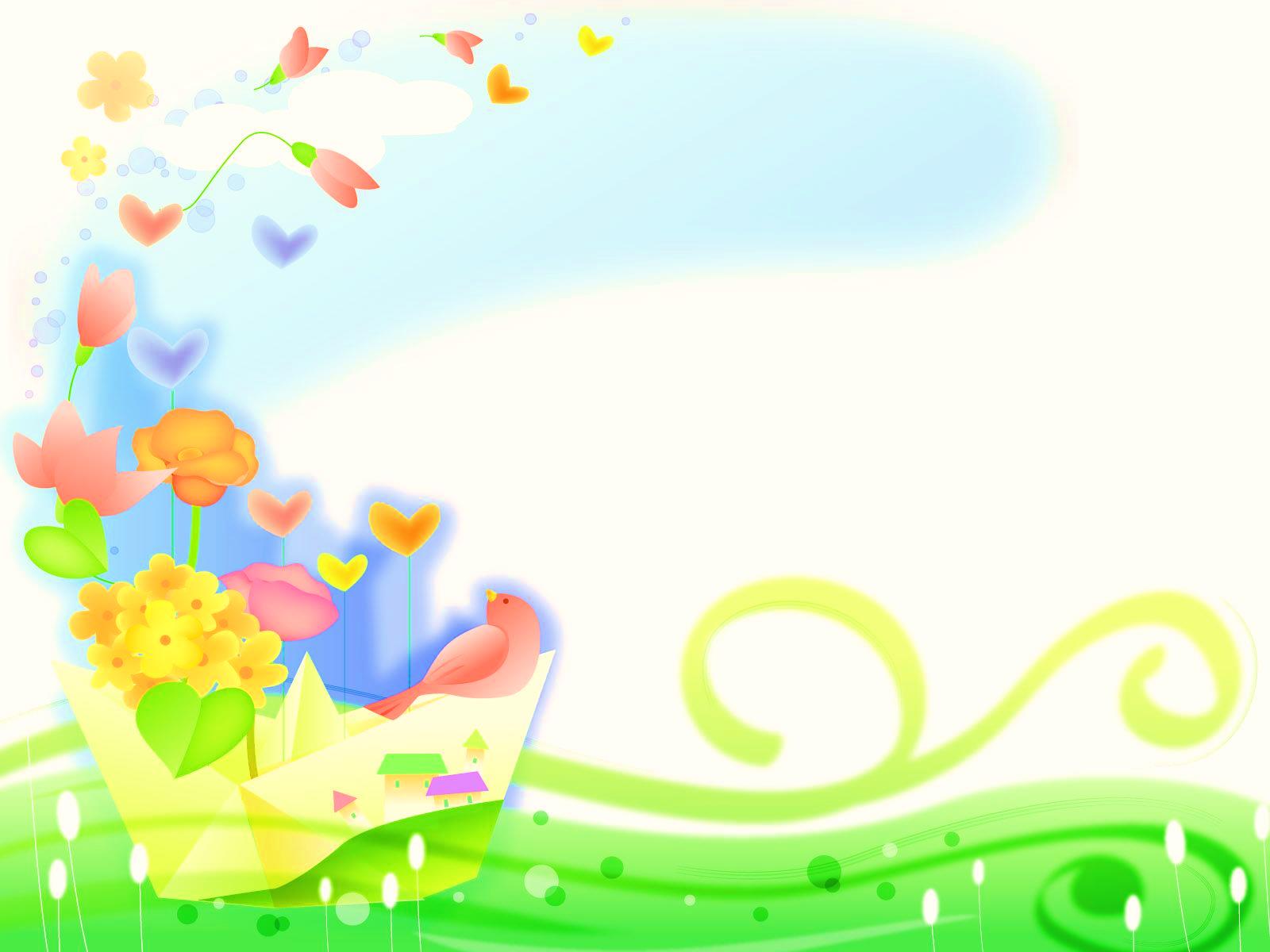 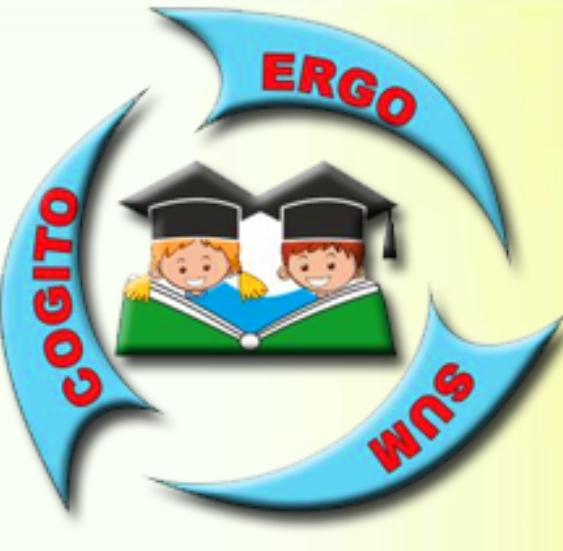 Портфоліо вихователя
Запорізької початкової школи 
« Еврика»
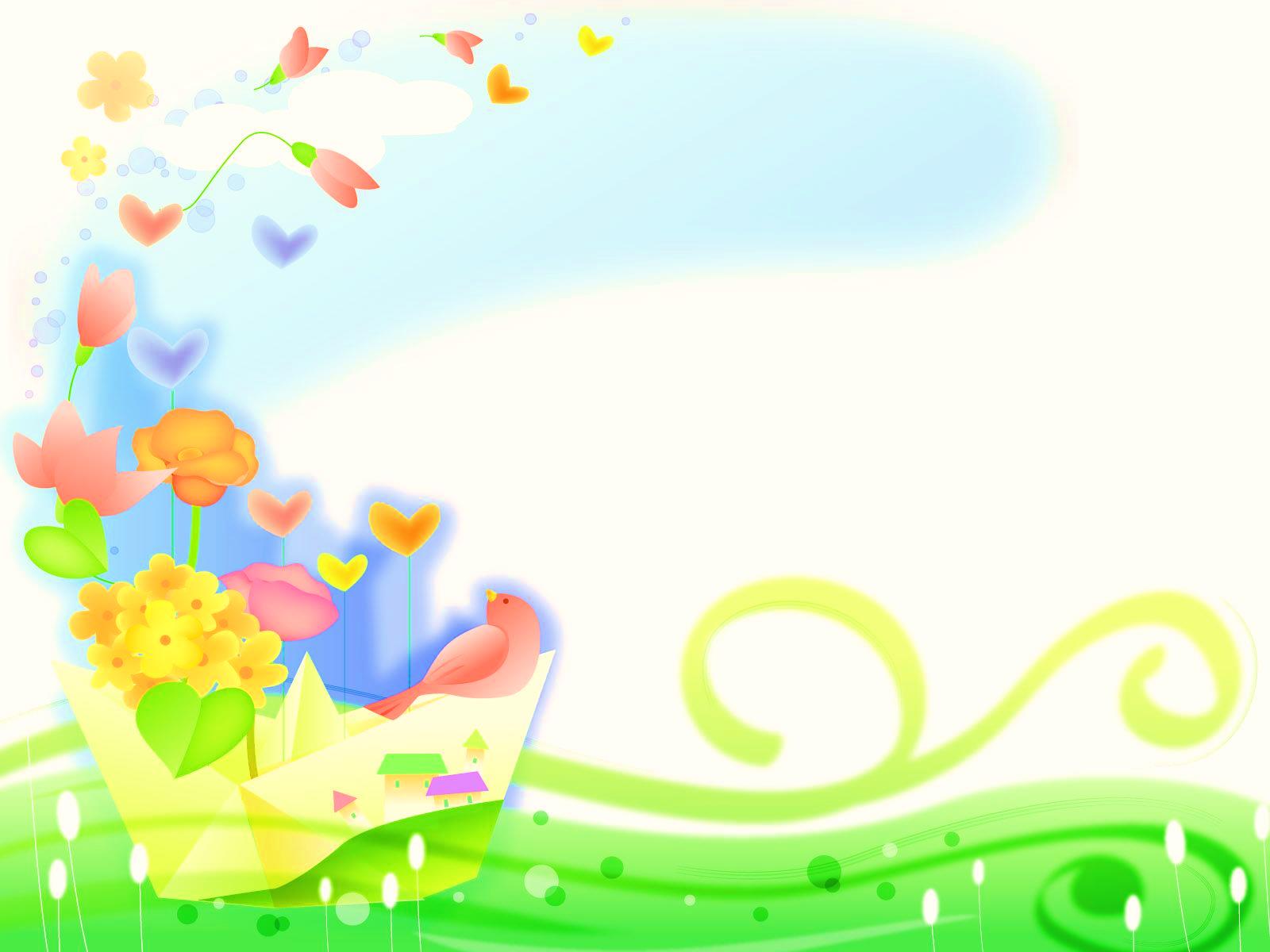 Касьяненко 
Віра 
Олексіївна

Дата народження:
20.10.1987р.н.

Педагогічний стаж: 
2 роки
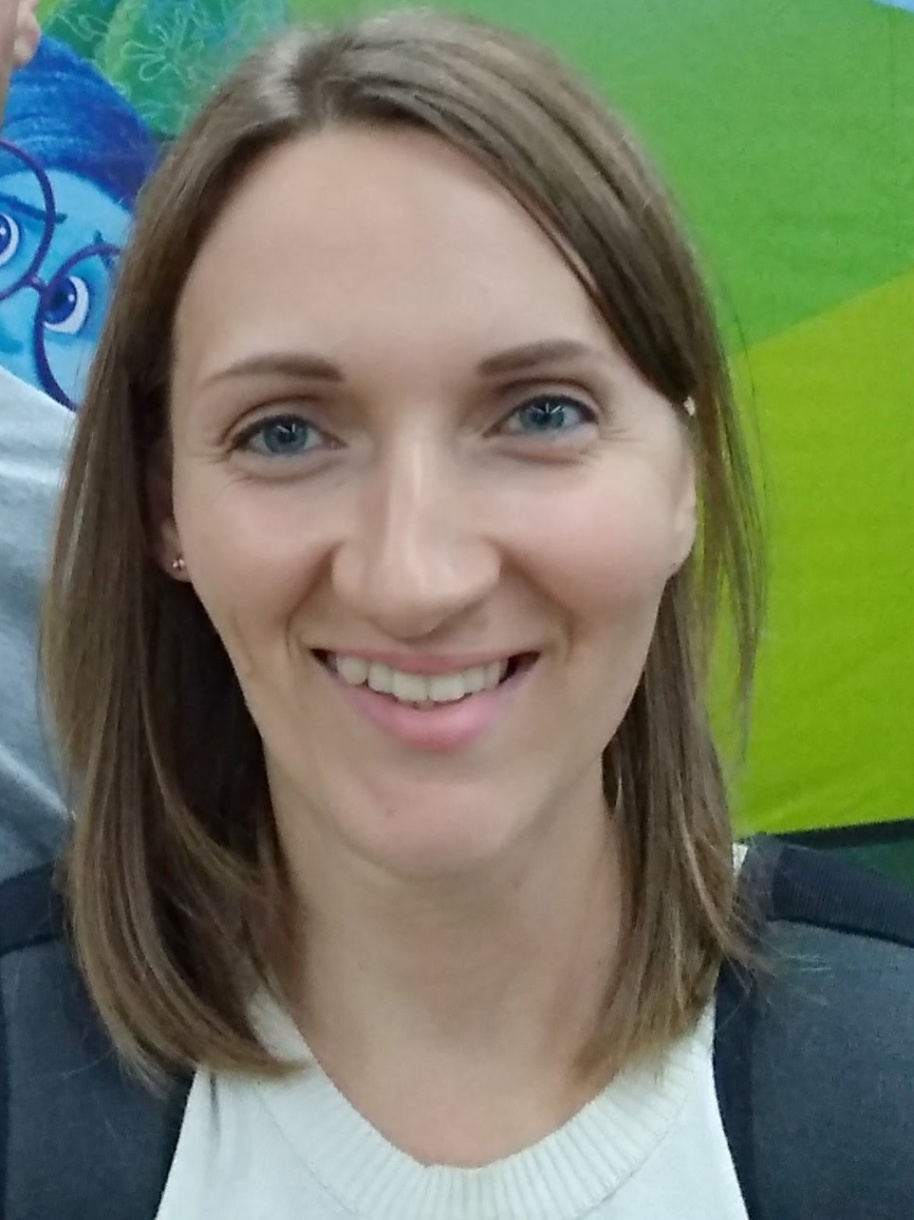 Ваше фото
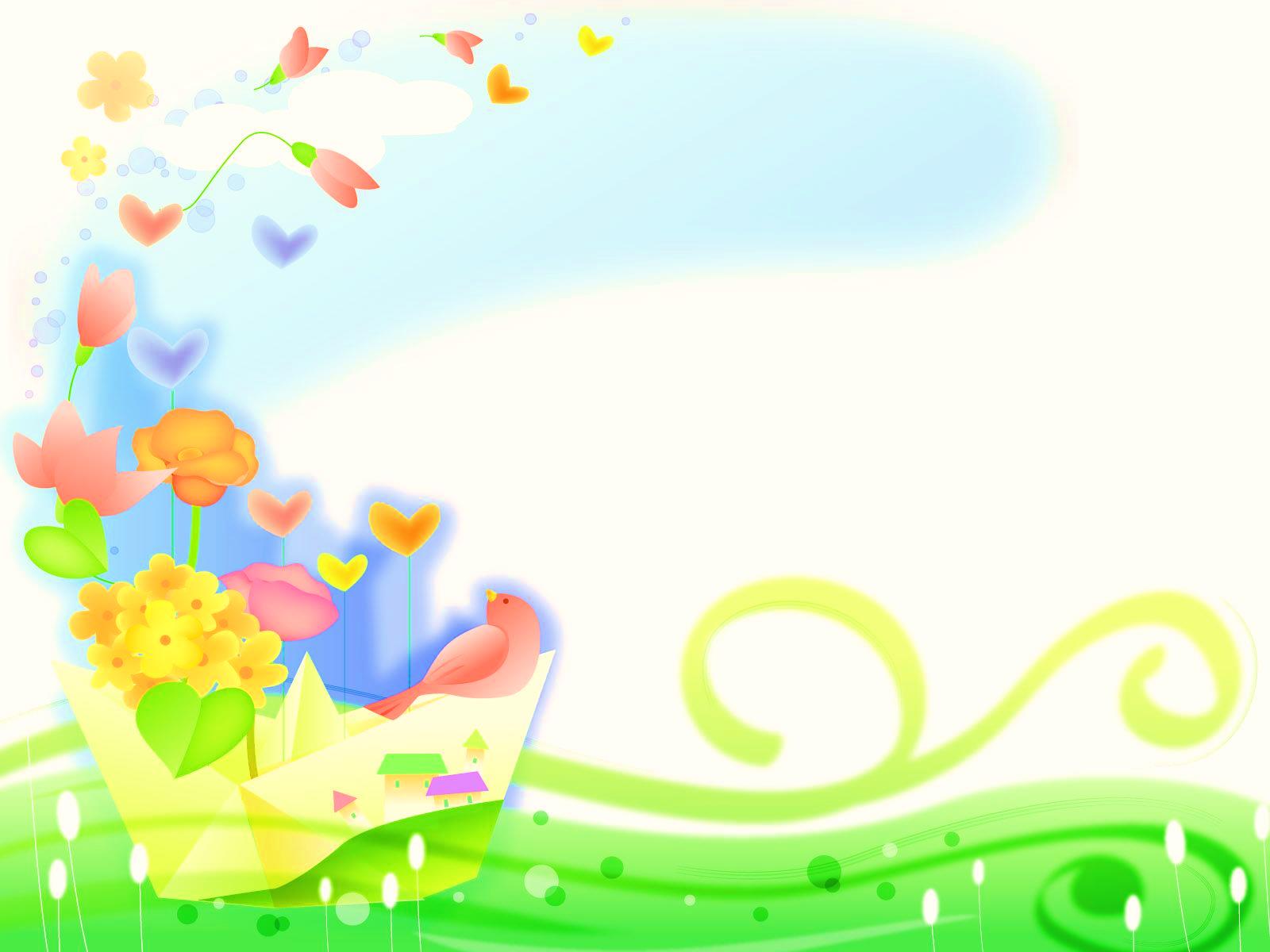 Основні дані
ОСВІТА
2006-2010р. - навчалася в Мелітопольскому інституті екології та соціальних технологій вищого навчального закладу “Відкритий міжнародний університет розвитку людини “Україна”.

МІСЦЕ РОБОТИ – ЗПШ “Еврика”, з жовтня 2020р. 
ПОСАДА - вихователь
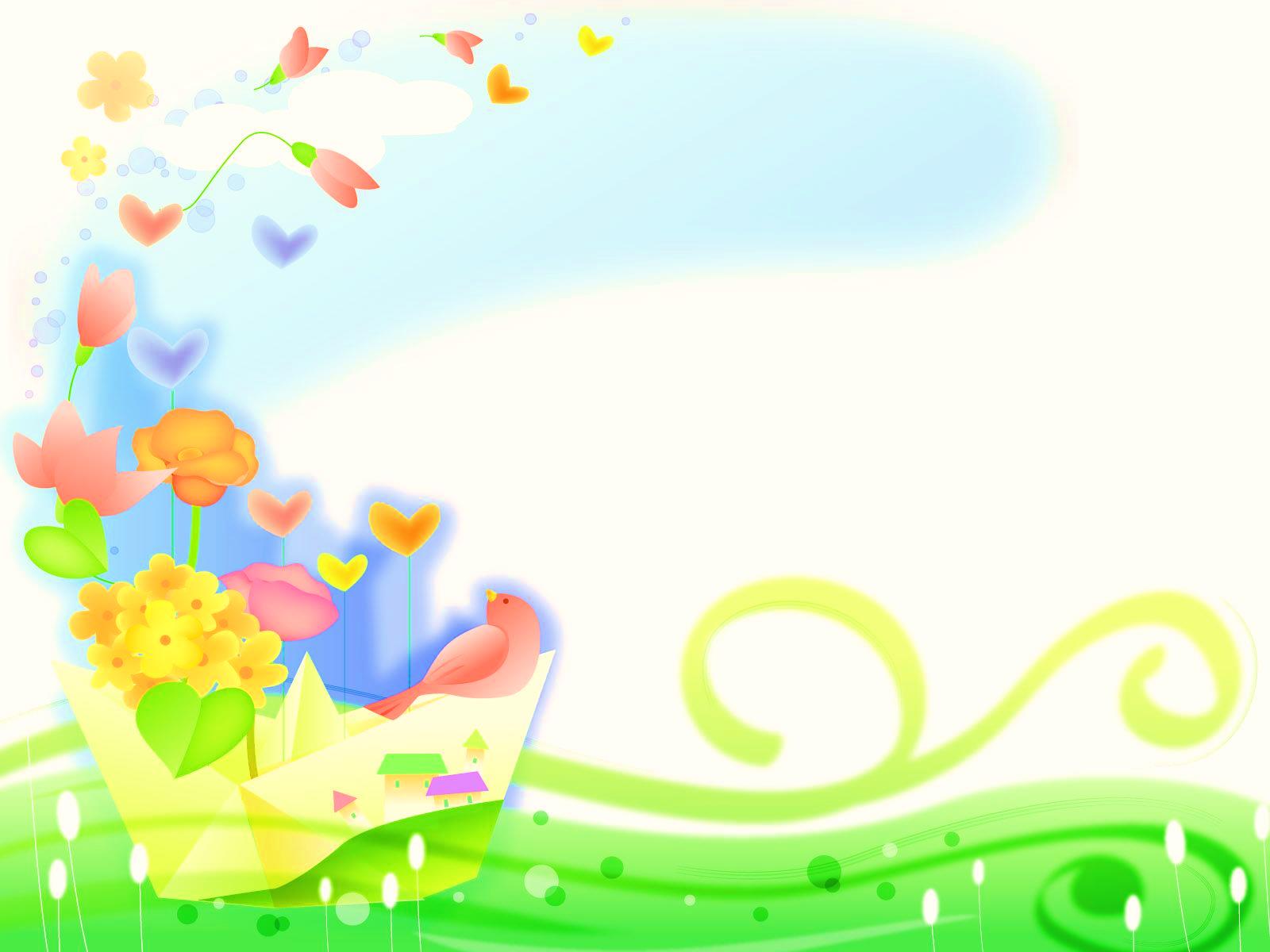 ЖИТТЄВЕ КРЕДО
«ЛЮДИНА
ВІДДЗЕРКАЛЮЄТЬСЯ
У СВОЇХ ВЧИНКАХ»
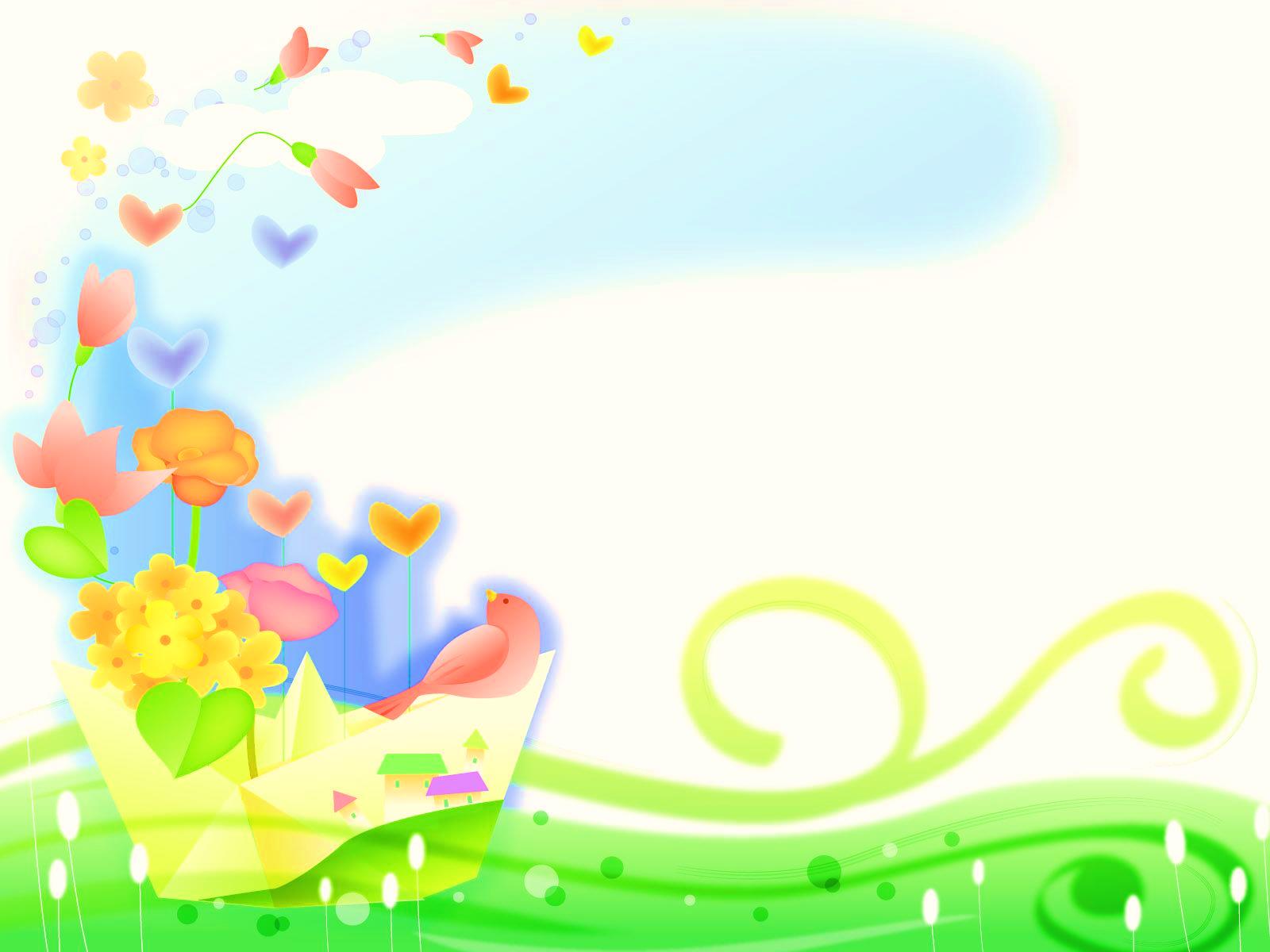 ПЕДАГОГІЧНЕ КРЕДО
«НЕ ВИХОВУЙТЕ ДІТЕЙ, ВСЕ ОДНО ВОНИ БУДУТЬ СХОЖІ НА ВАС. ВИХОВУЙТЕ СЕБЕ!»
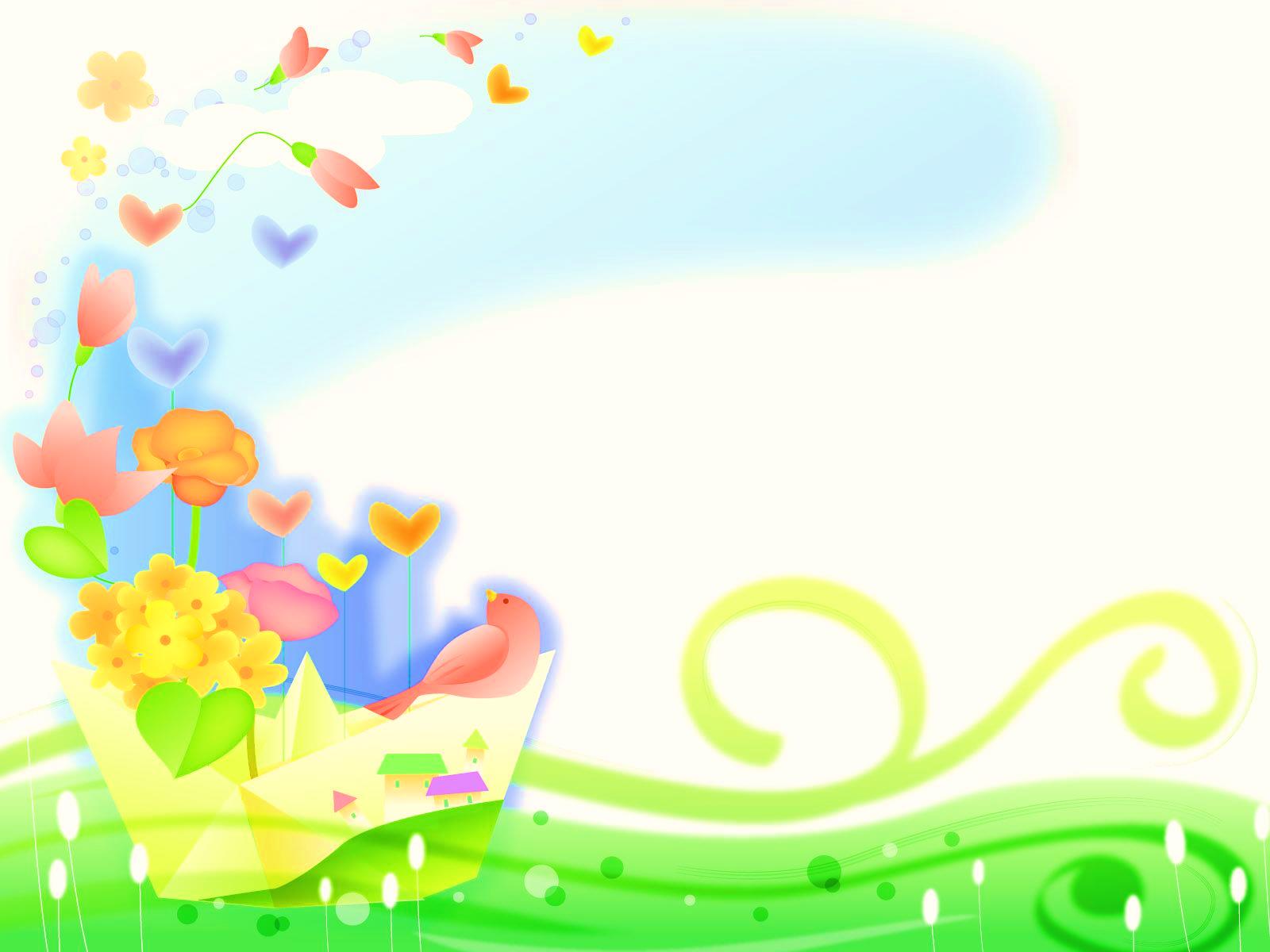 МОЯ ПЕДАГОГІЧНА ФІЛОСОФІЯ
«Дитина не може чекати щастя. Вона повинна бути щасливою сьогодні, зараз і завжди!!! 
Тому я роблю так, щоб кожна секунда спілкування зі мною  робила її щасливою, радісною і звичайно ж розумною!»
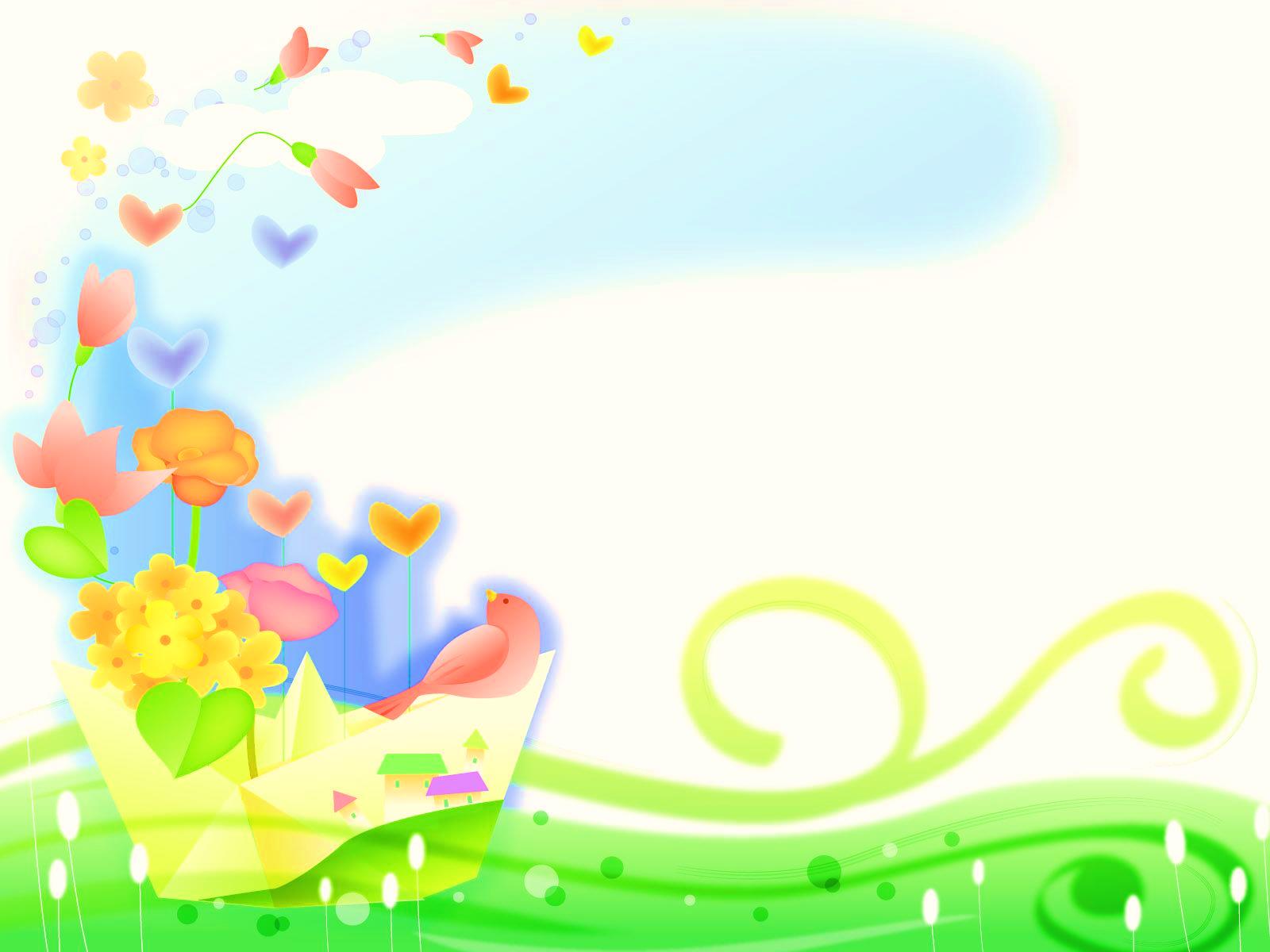 МОЇ  ДОСЯГНЕННЯ
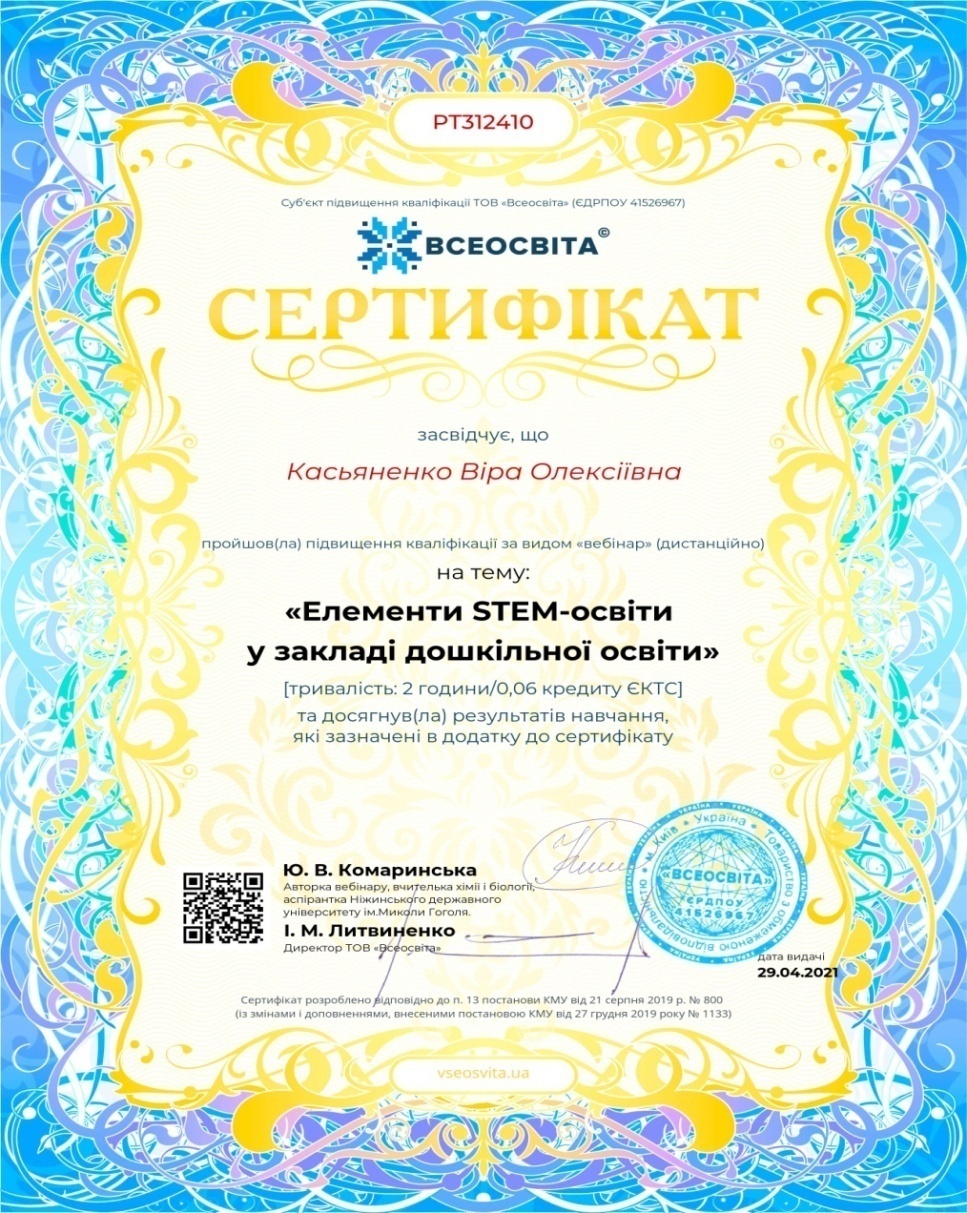 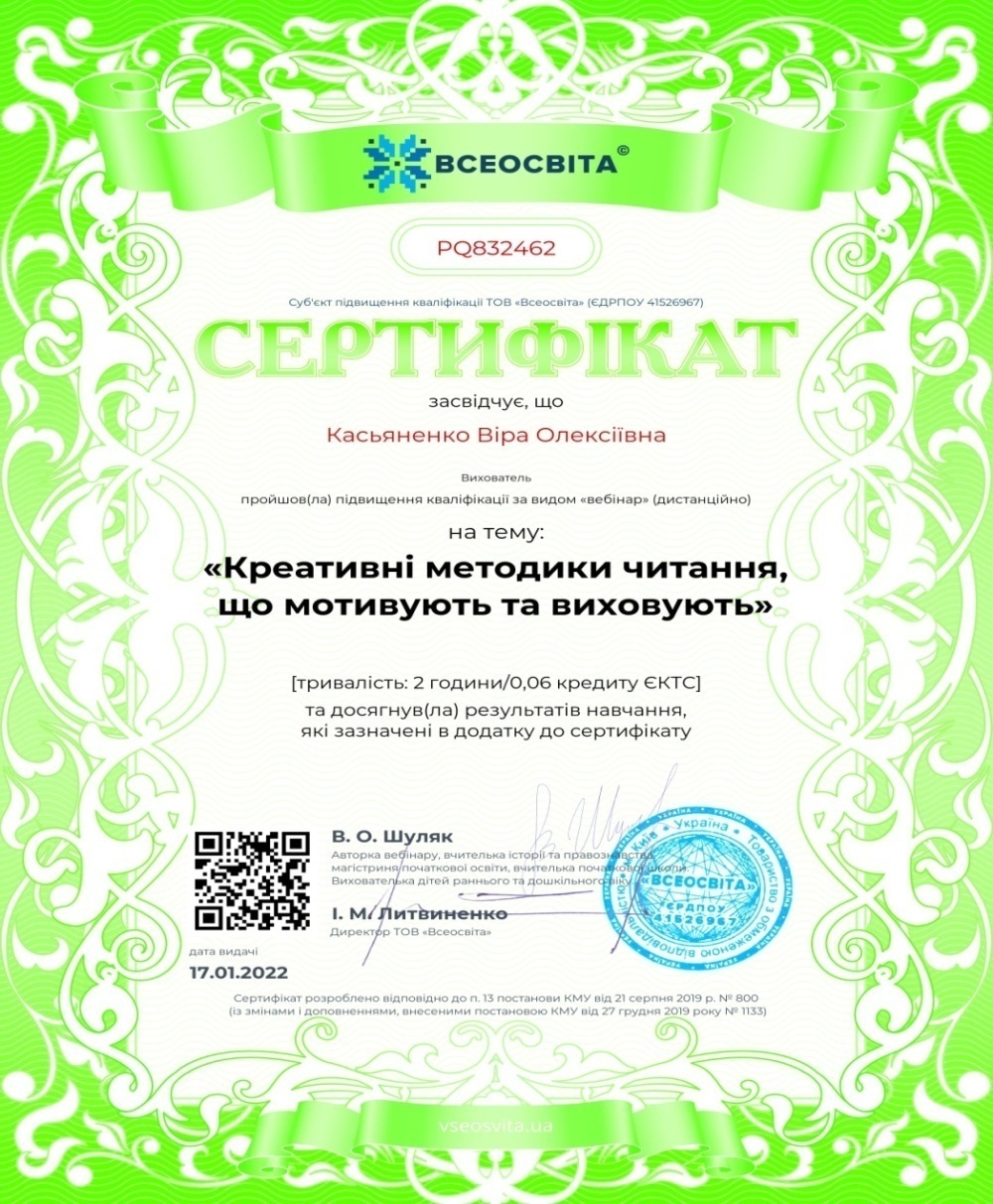 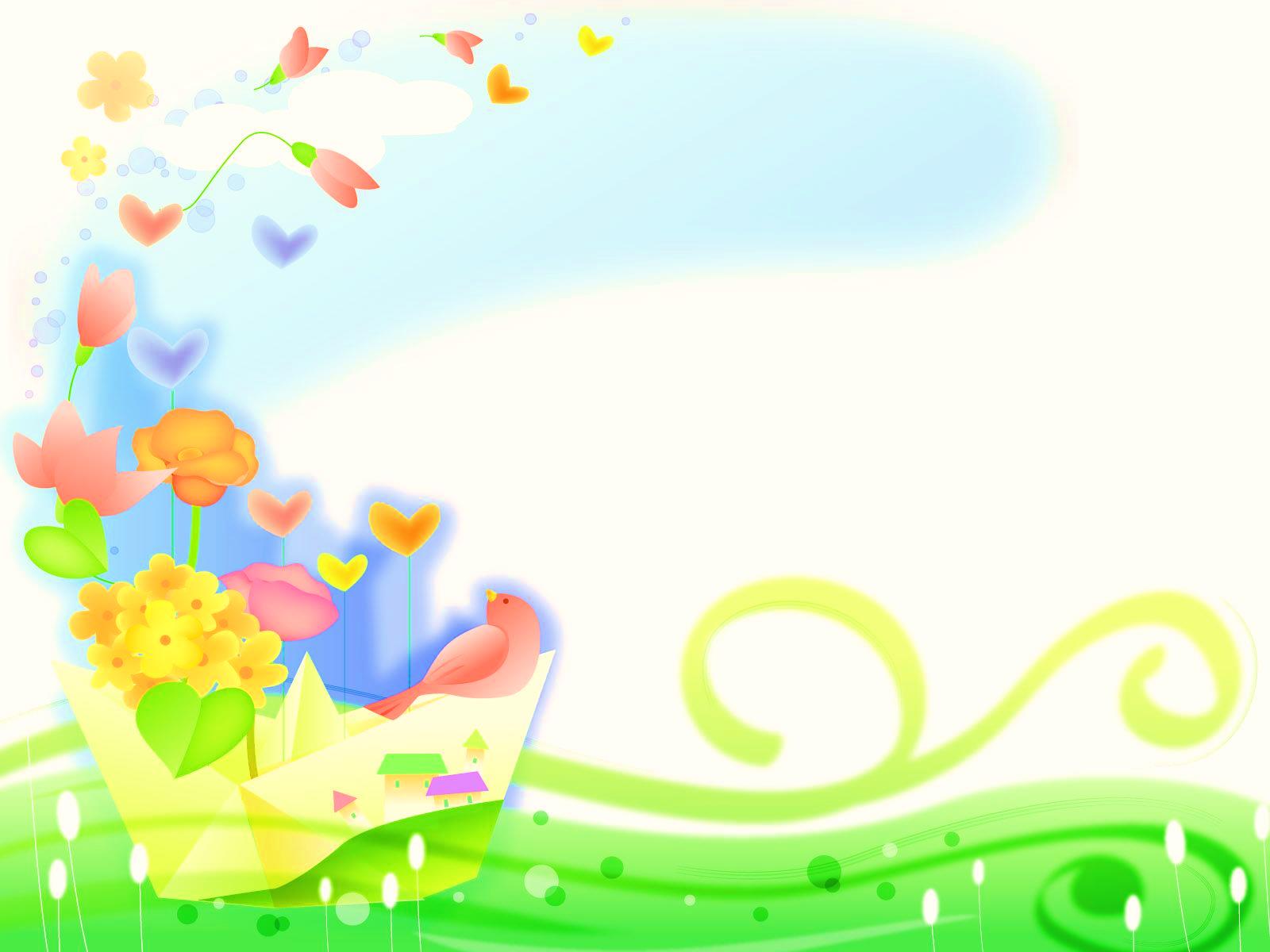 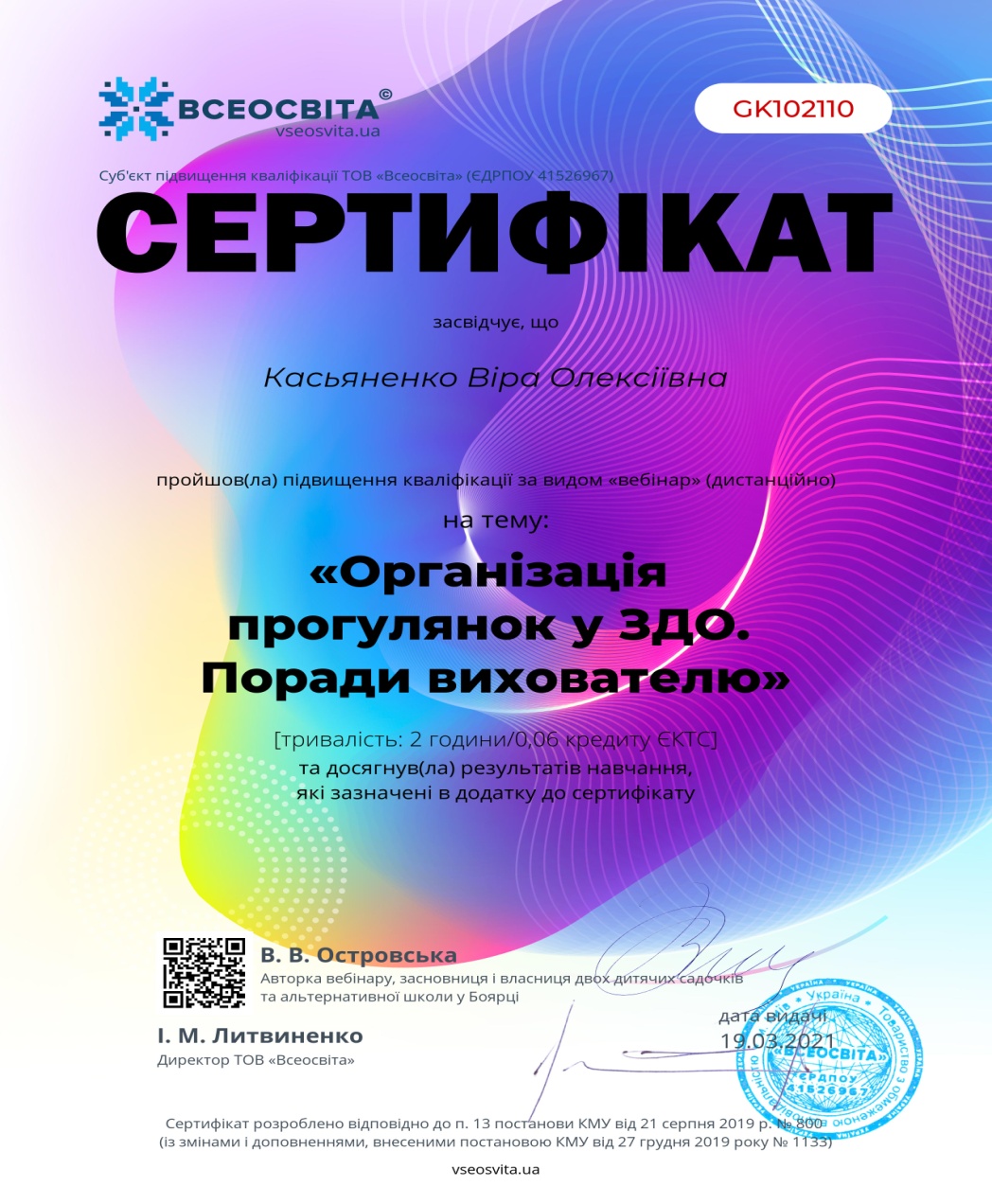 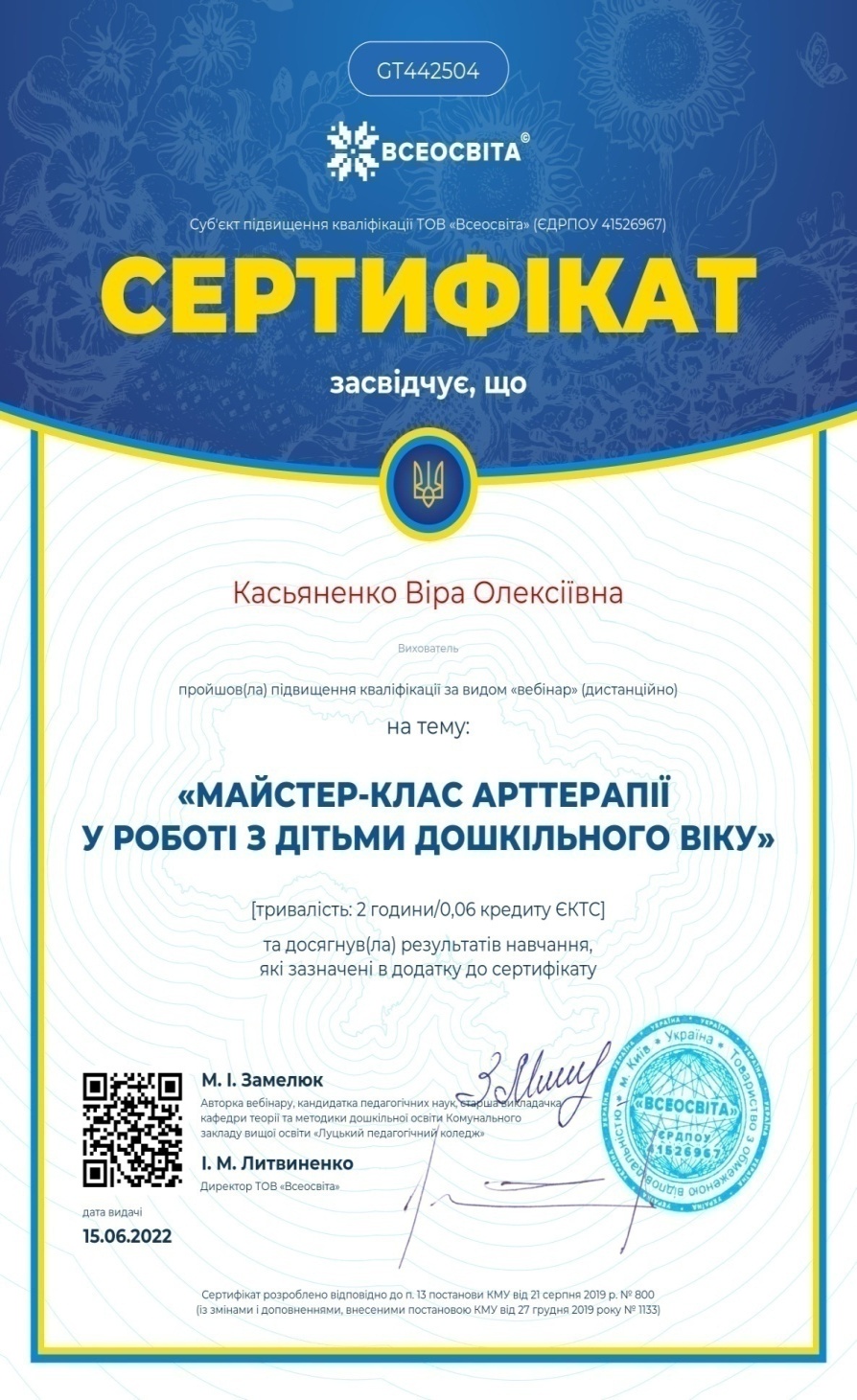 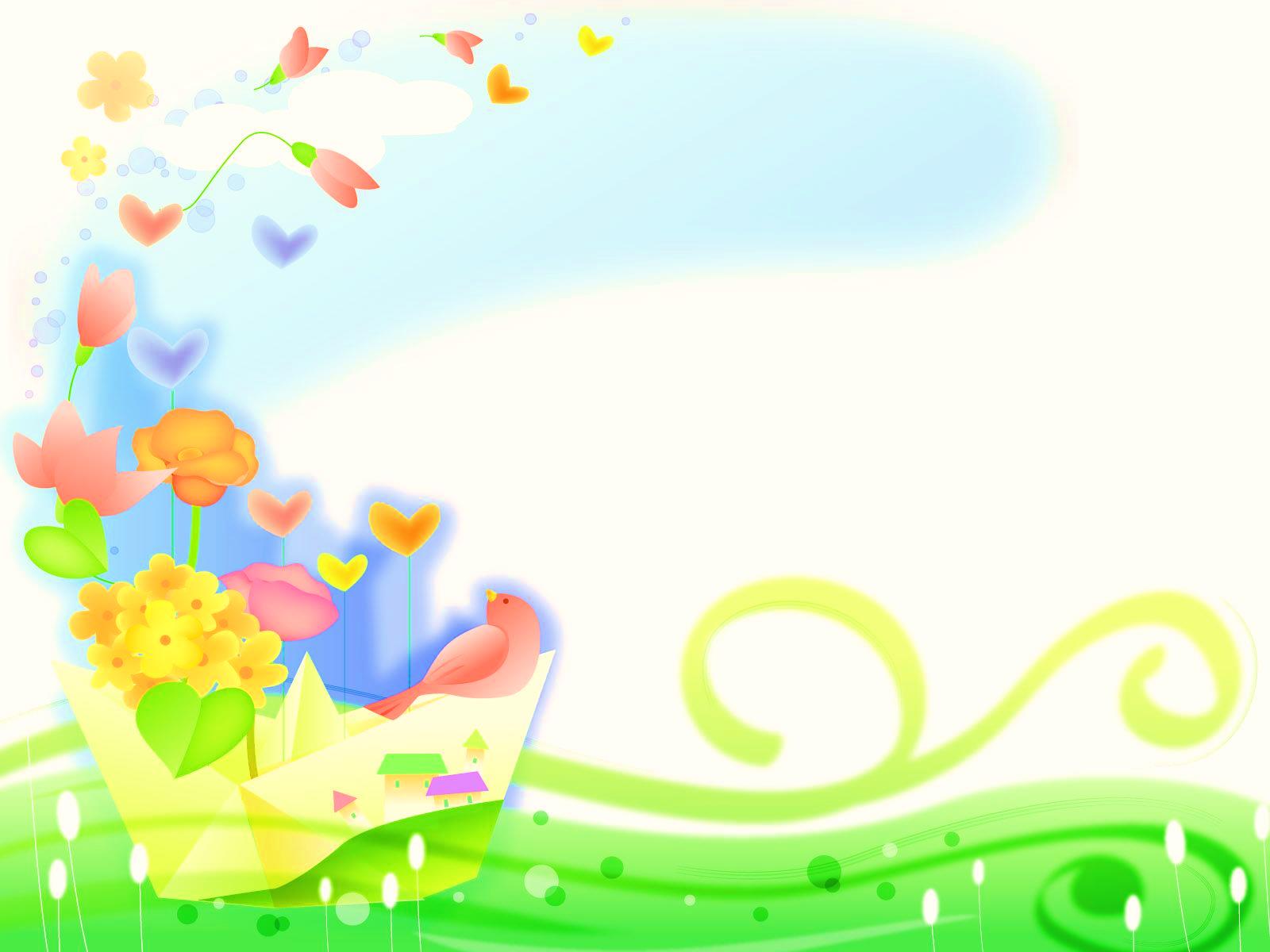 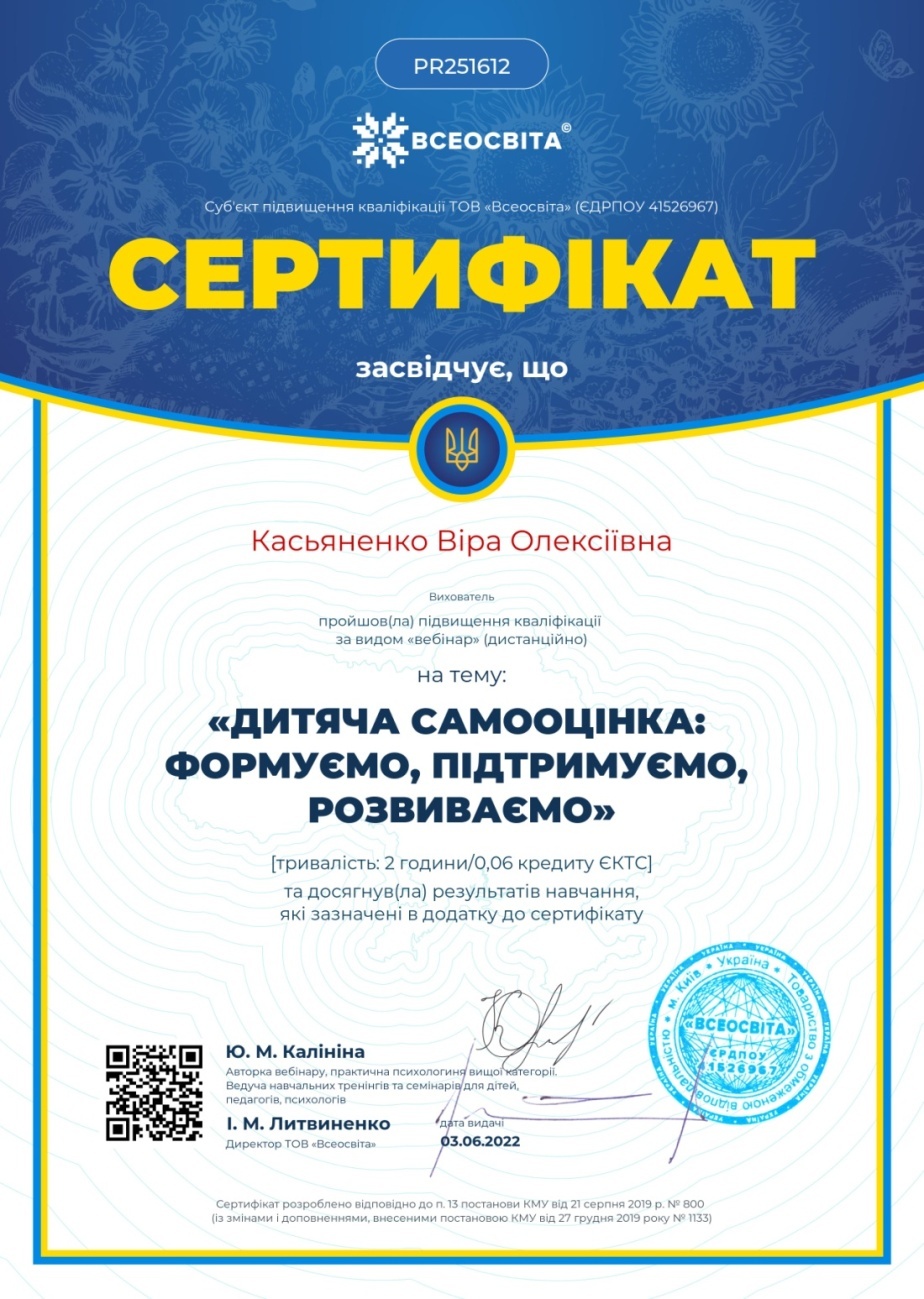 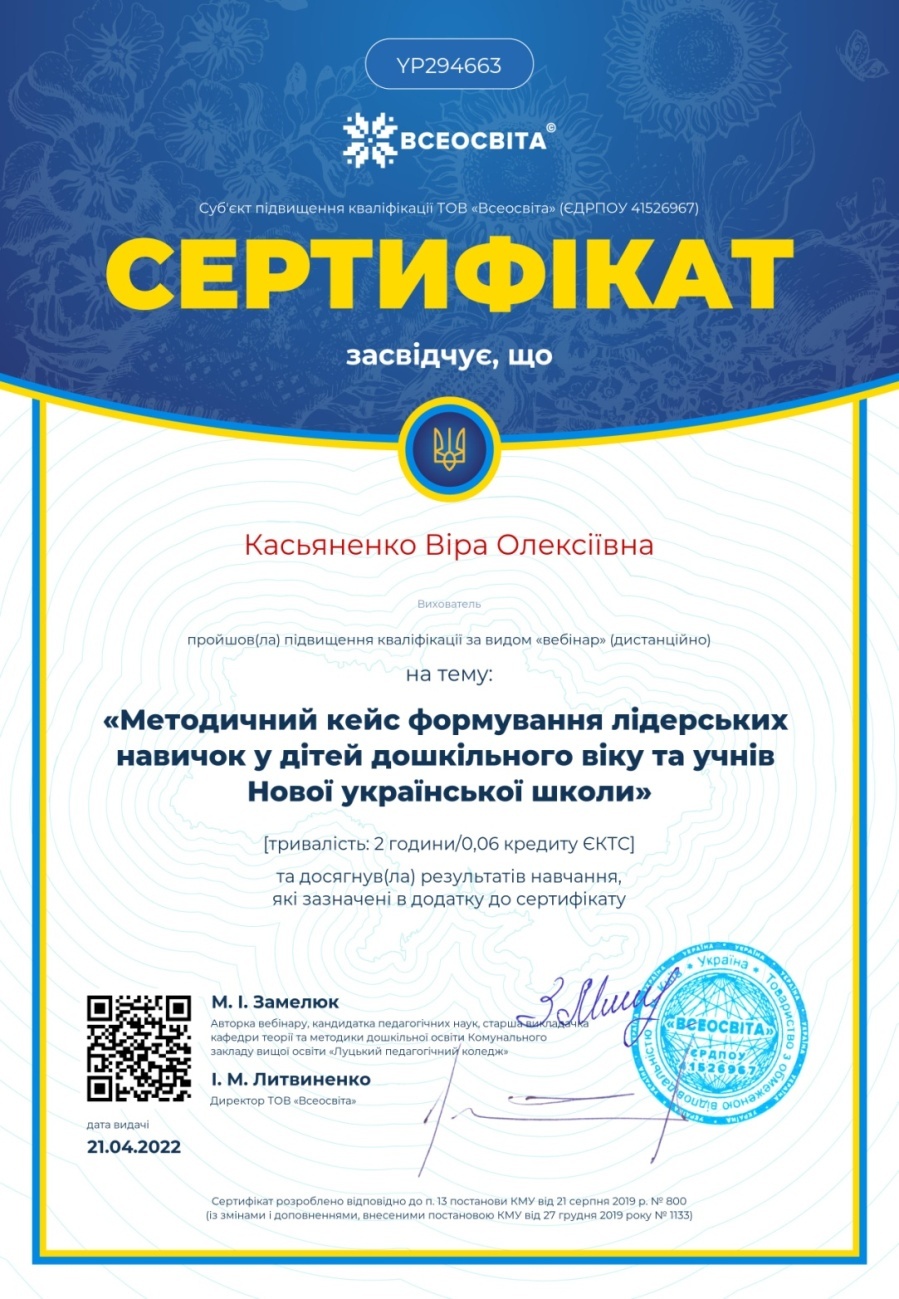 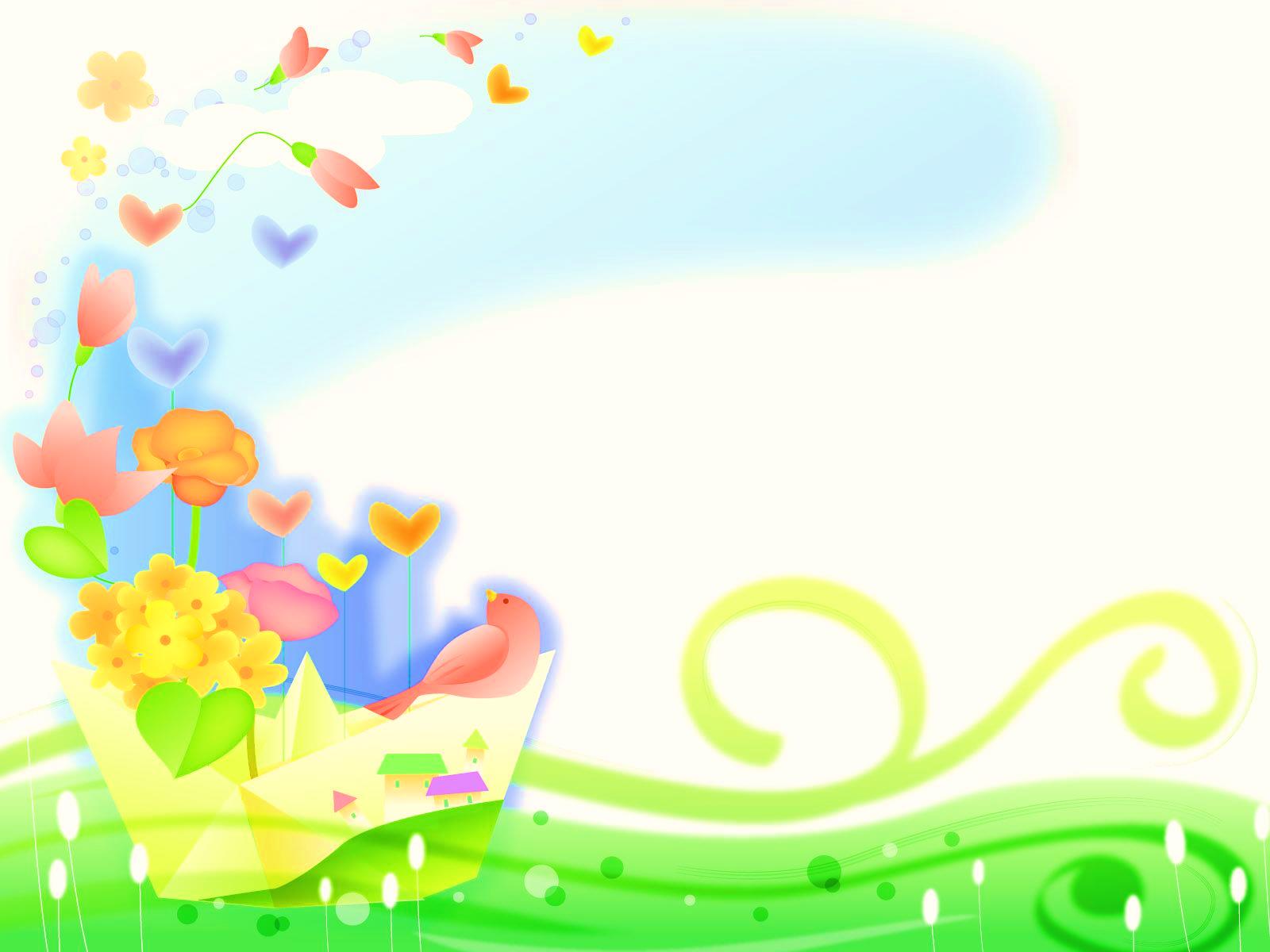 НАШІ ЗАНЯТТЯ
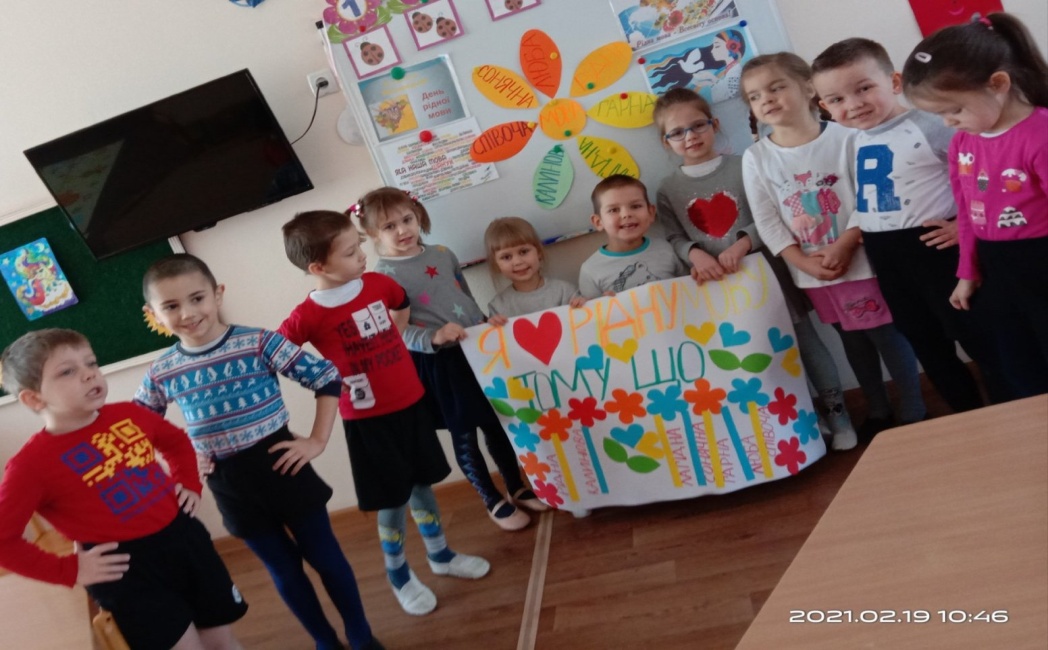 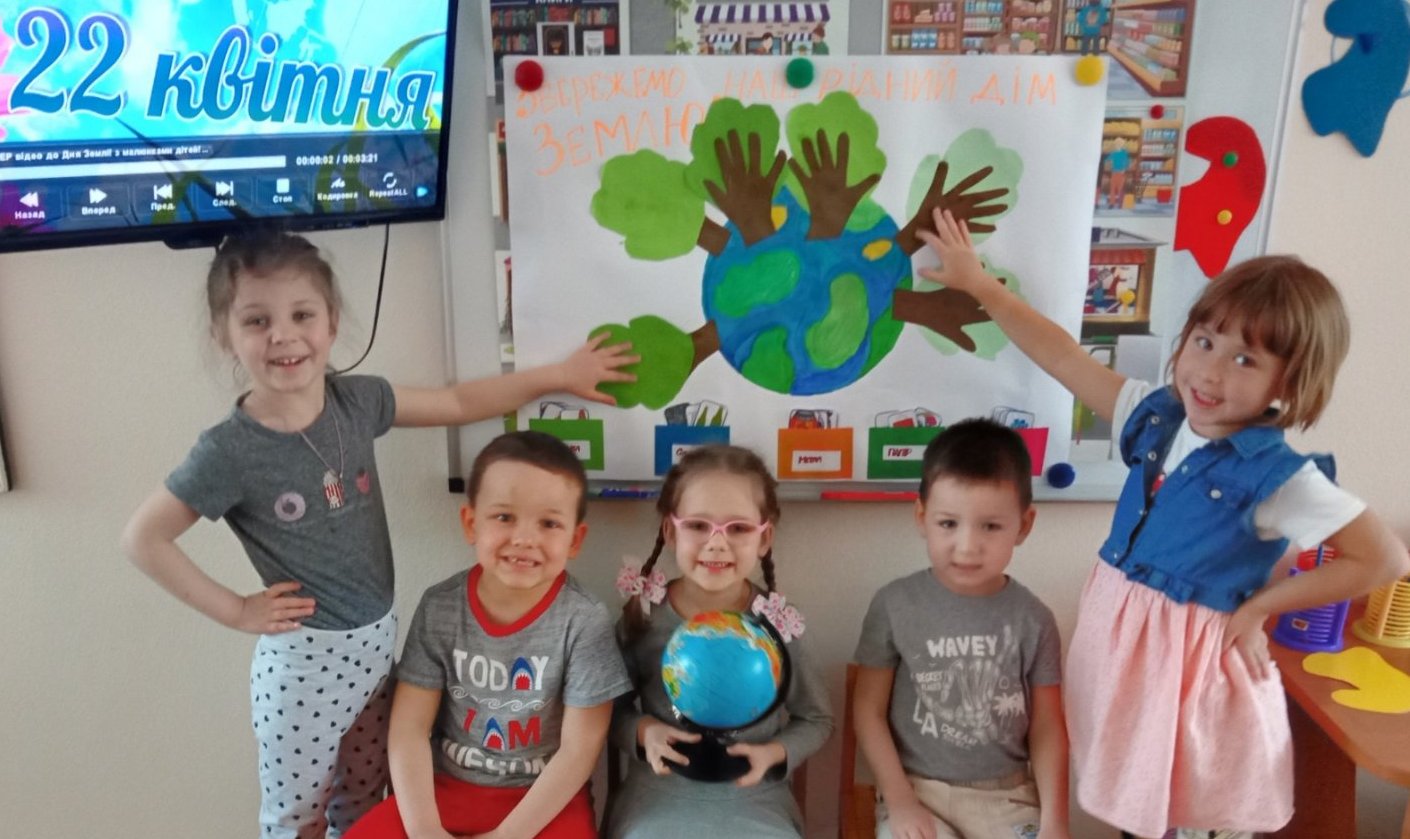 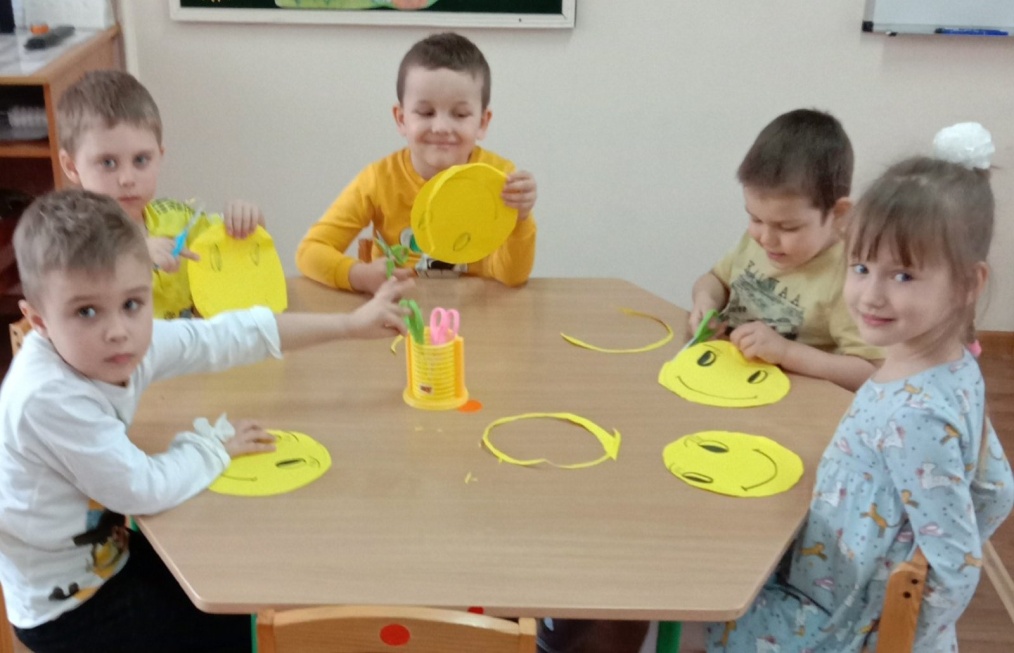 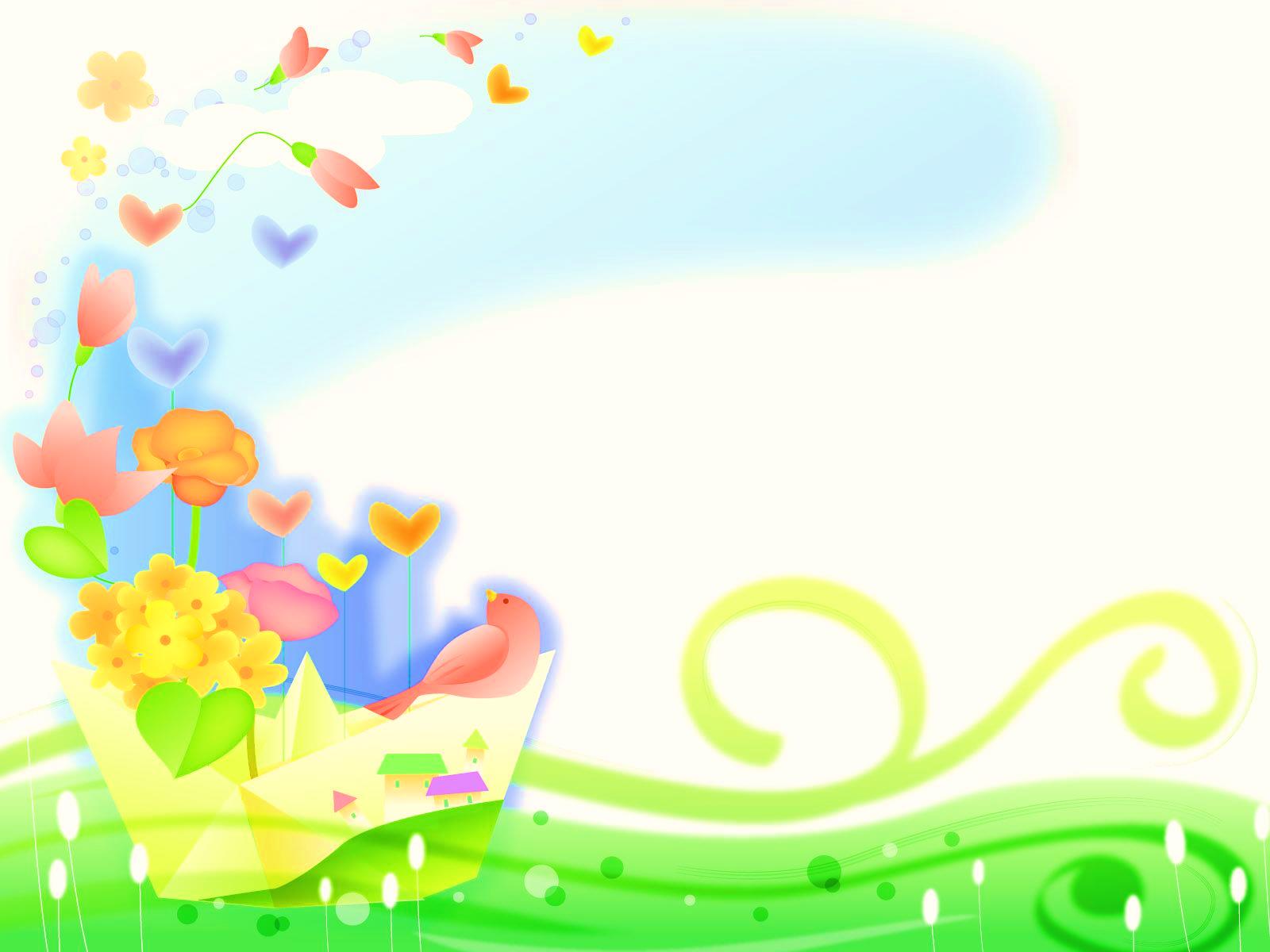 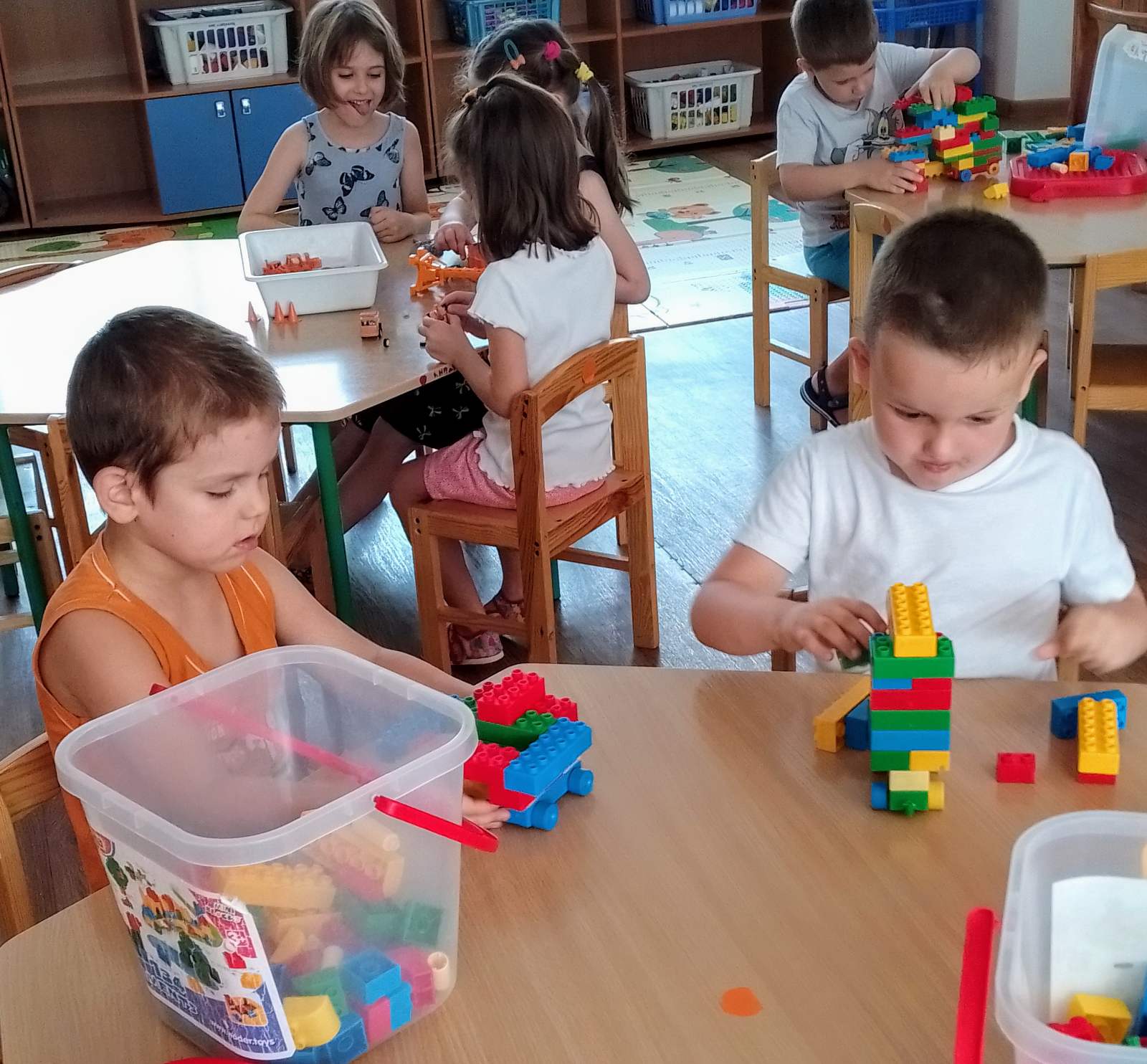 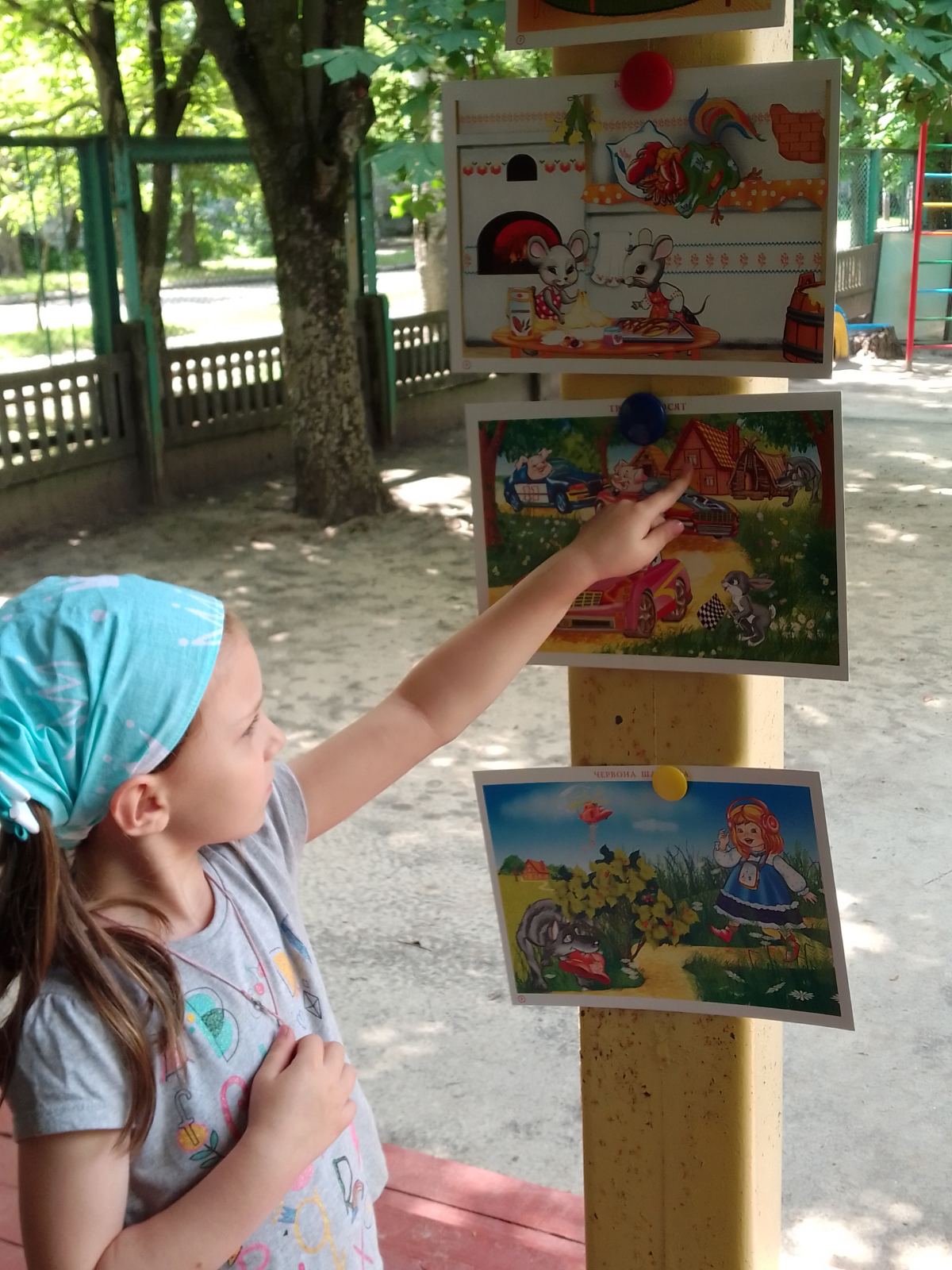 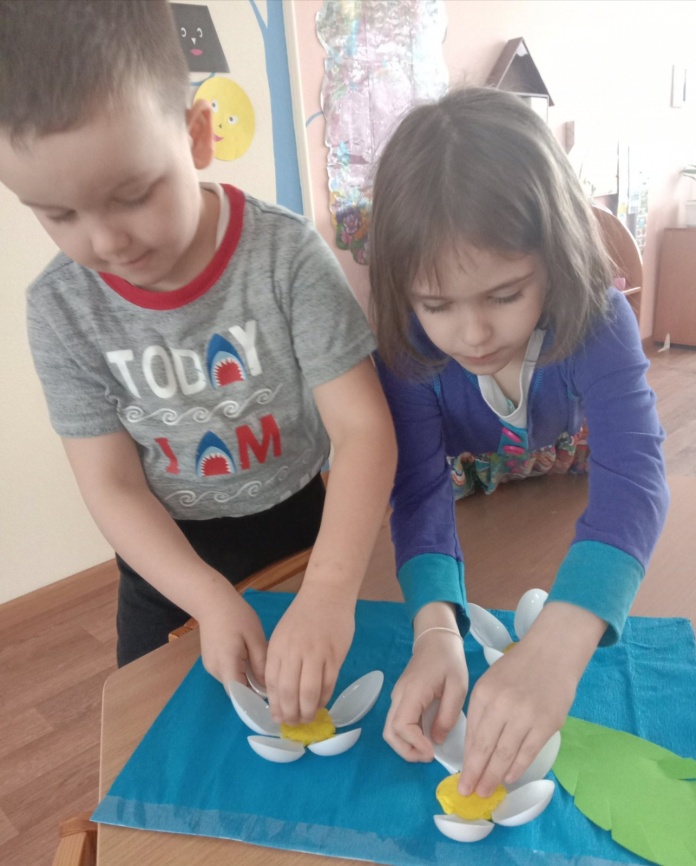 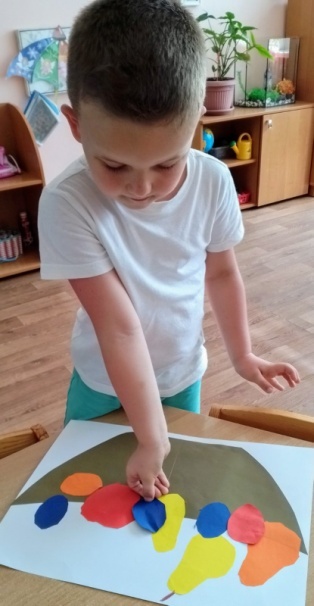 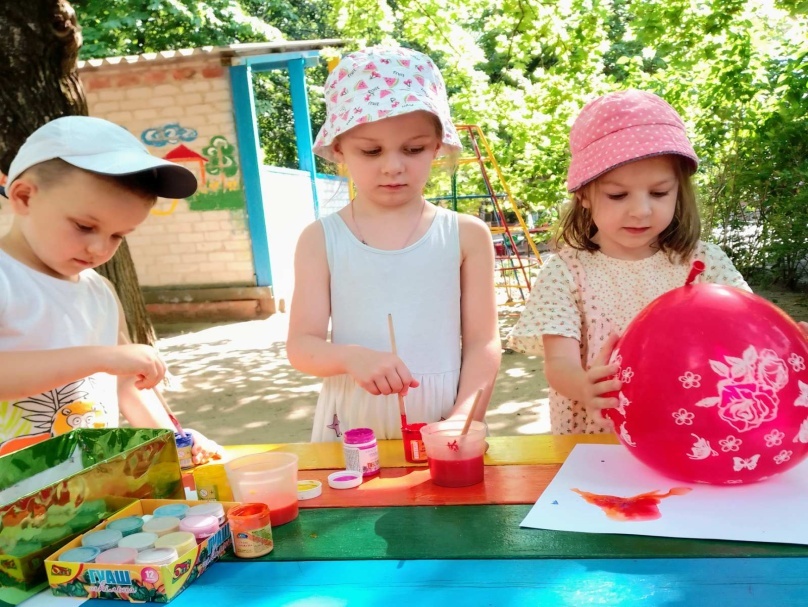 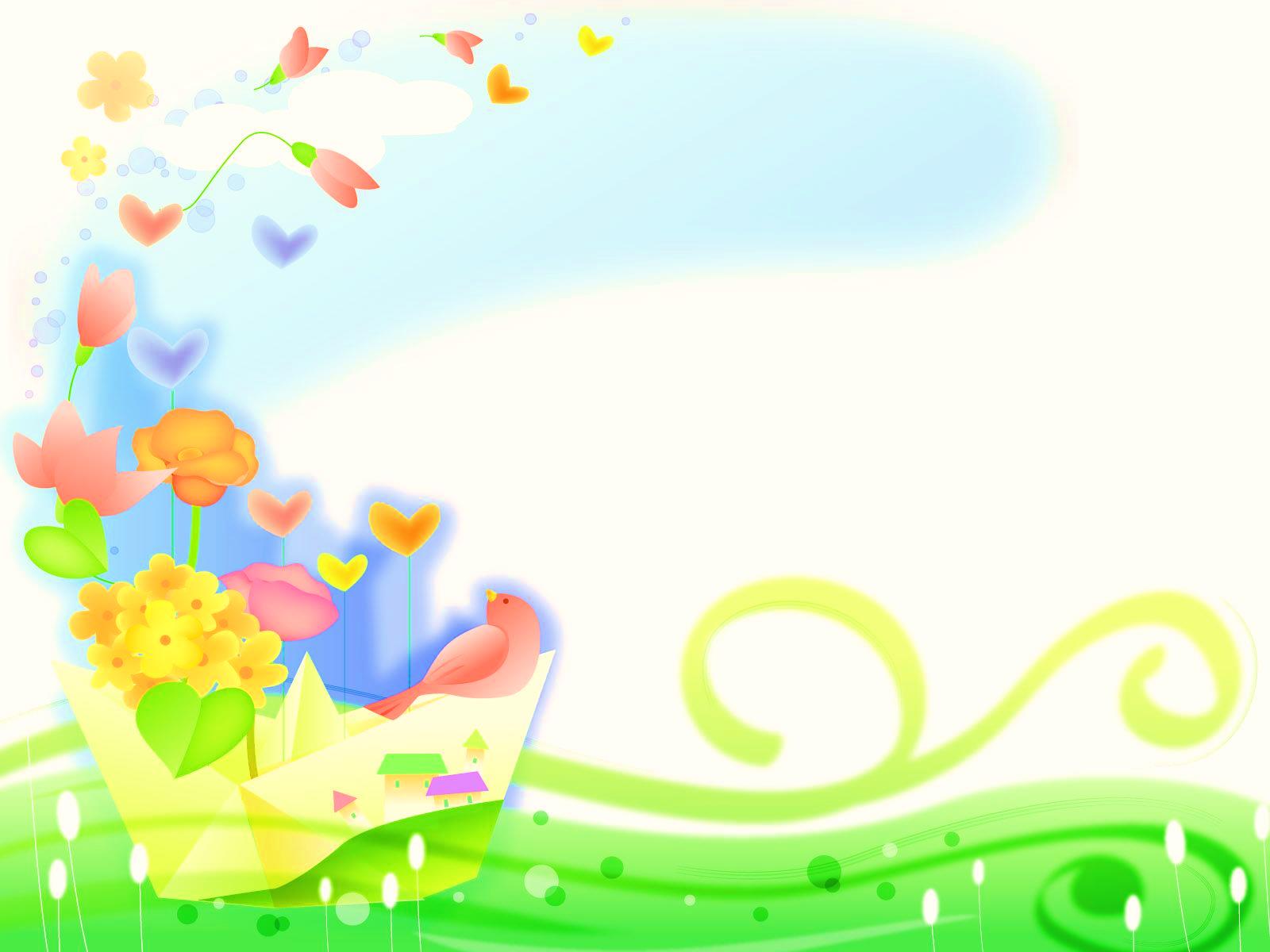 НАШІ СВЯТА
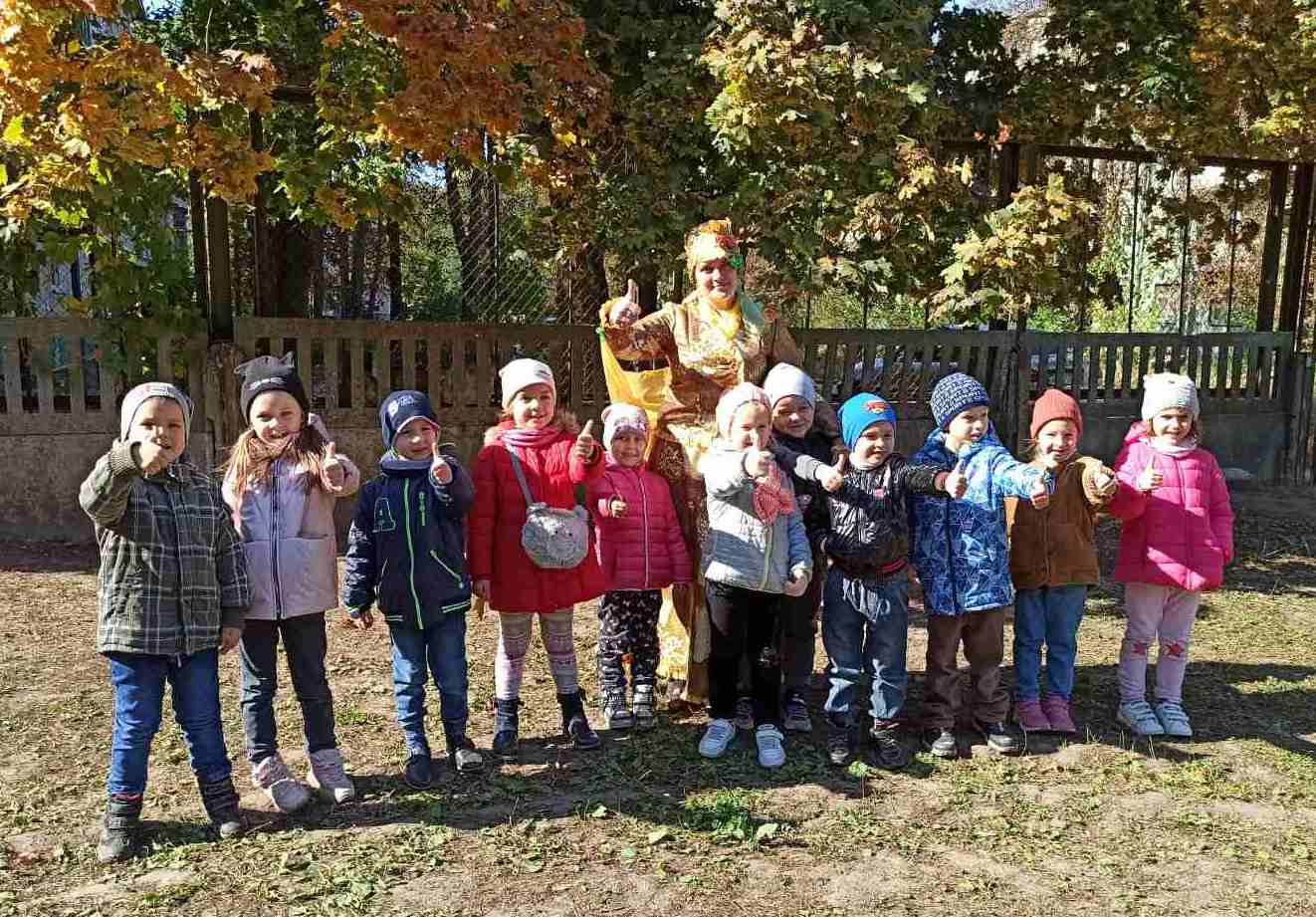 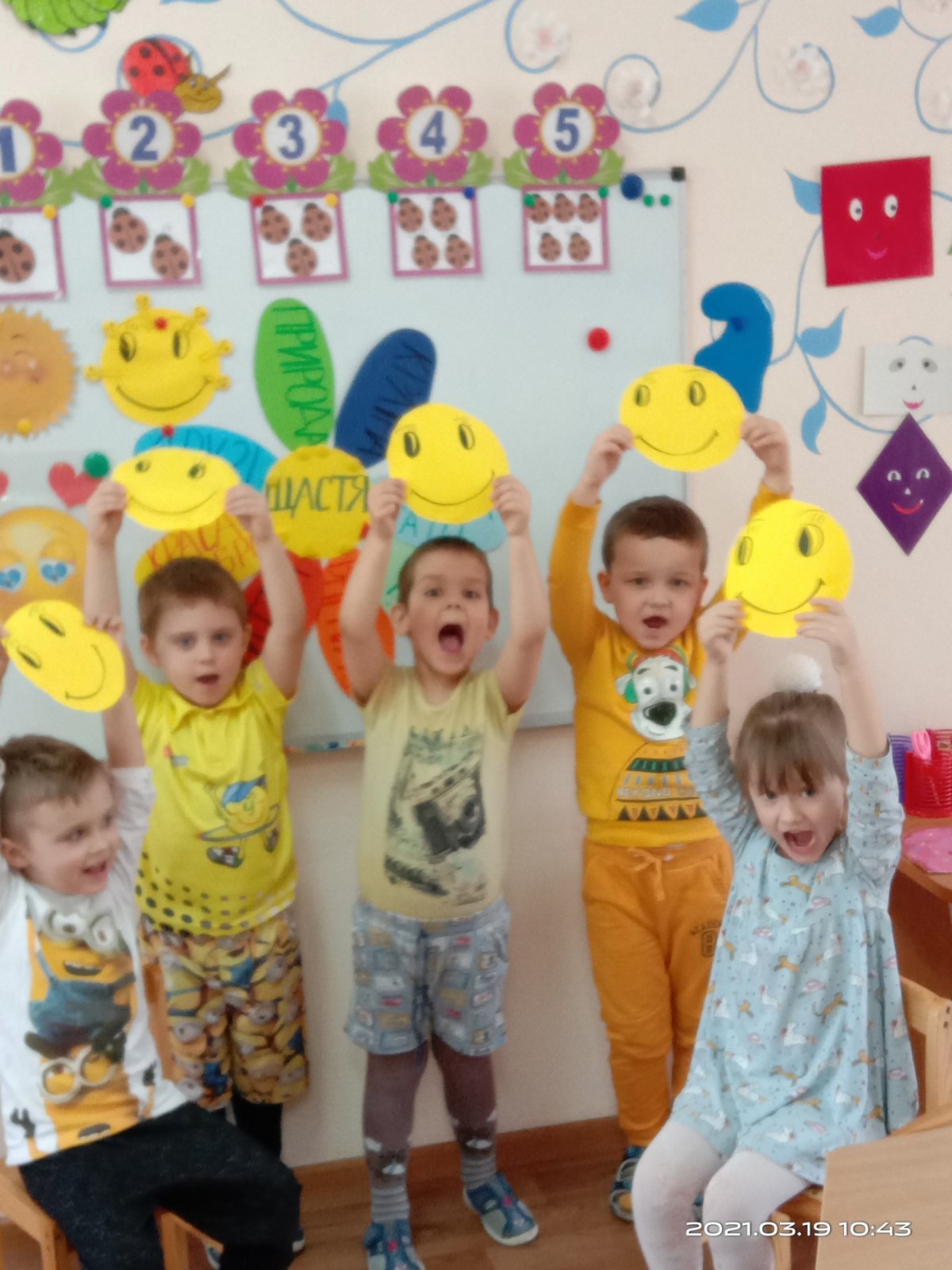 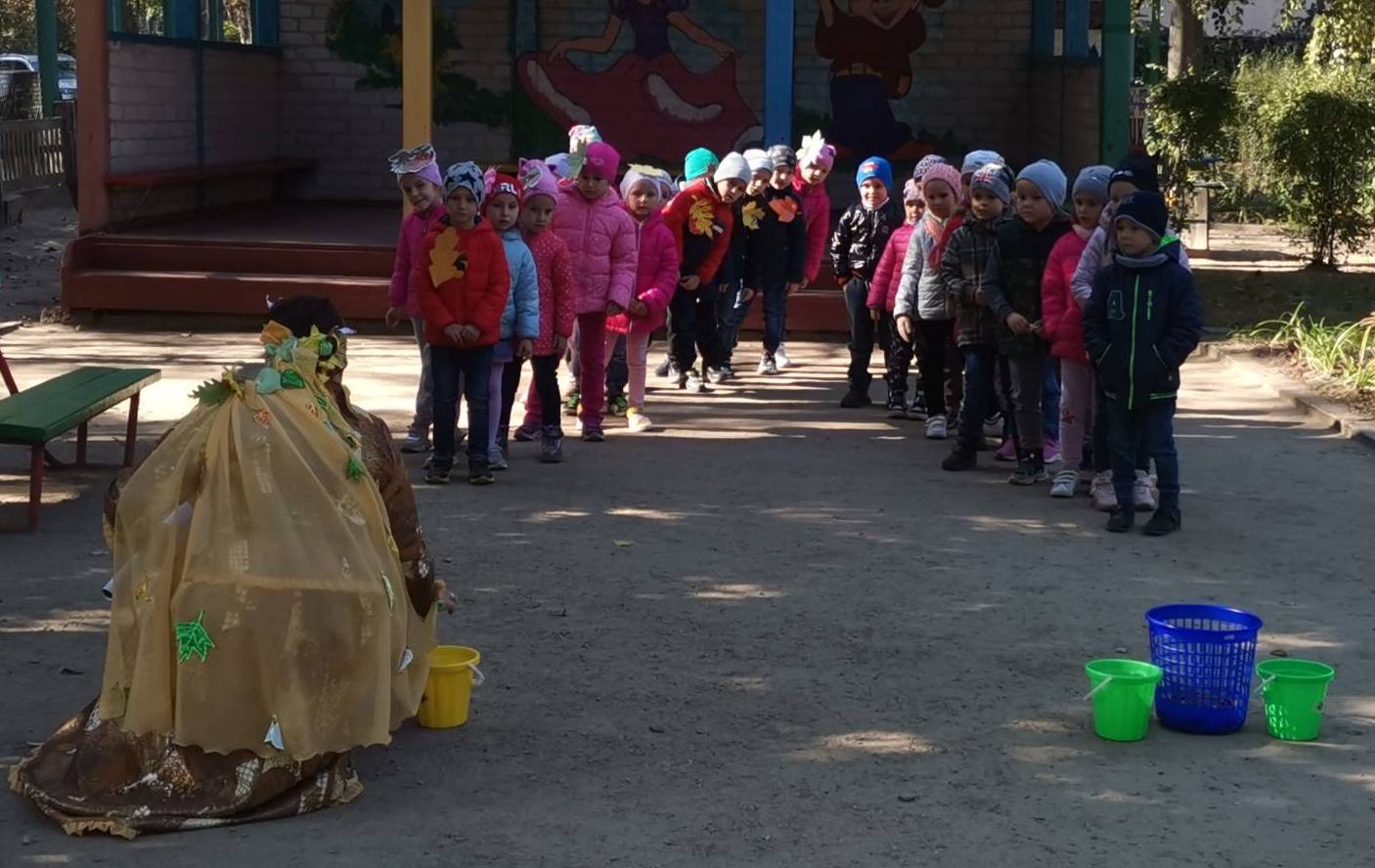 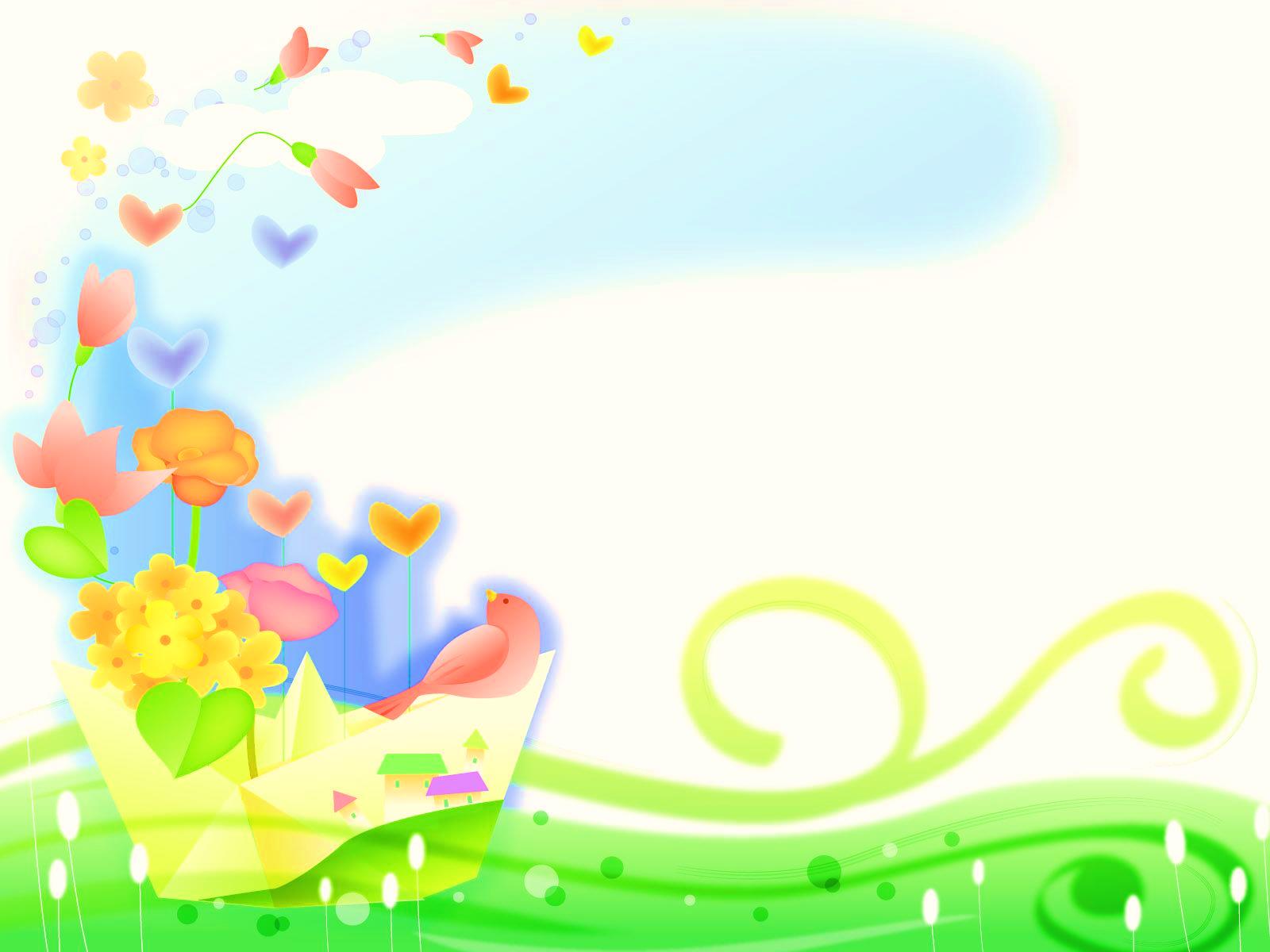 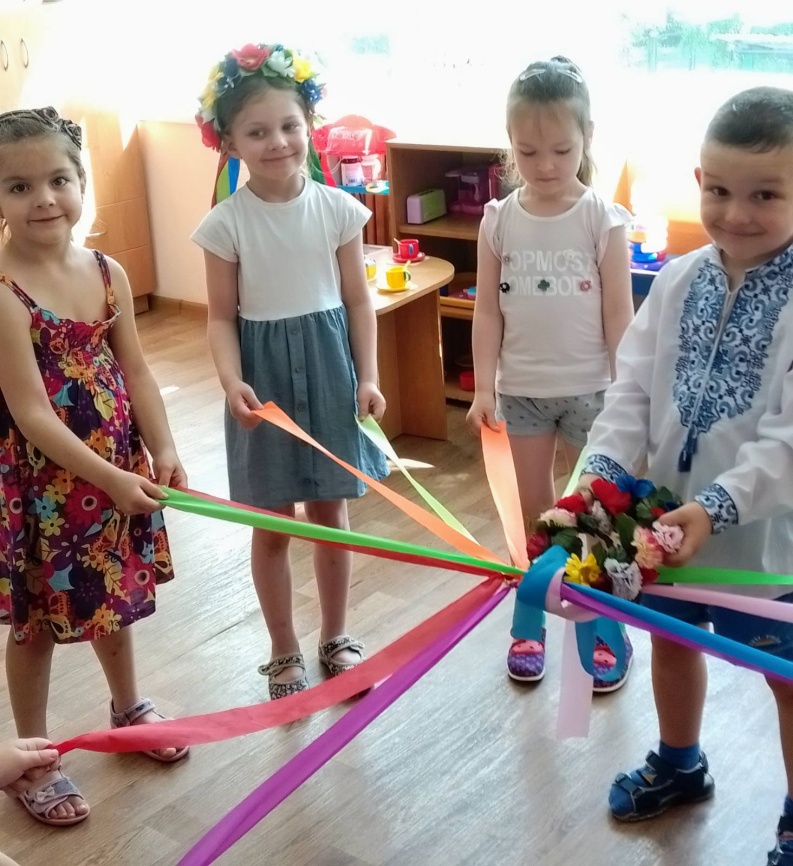 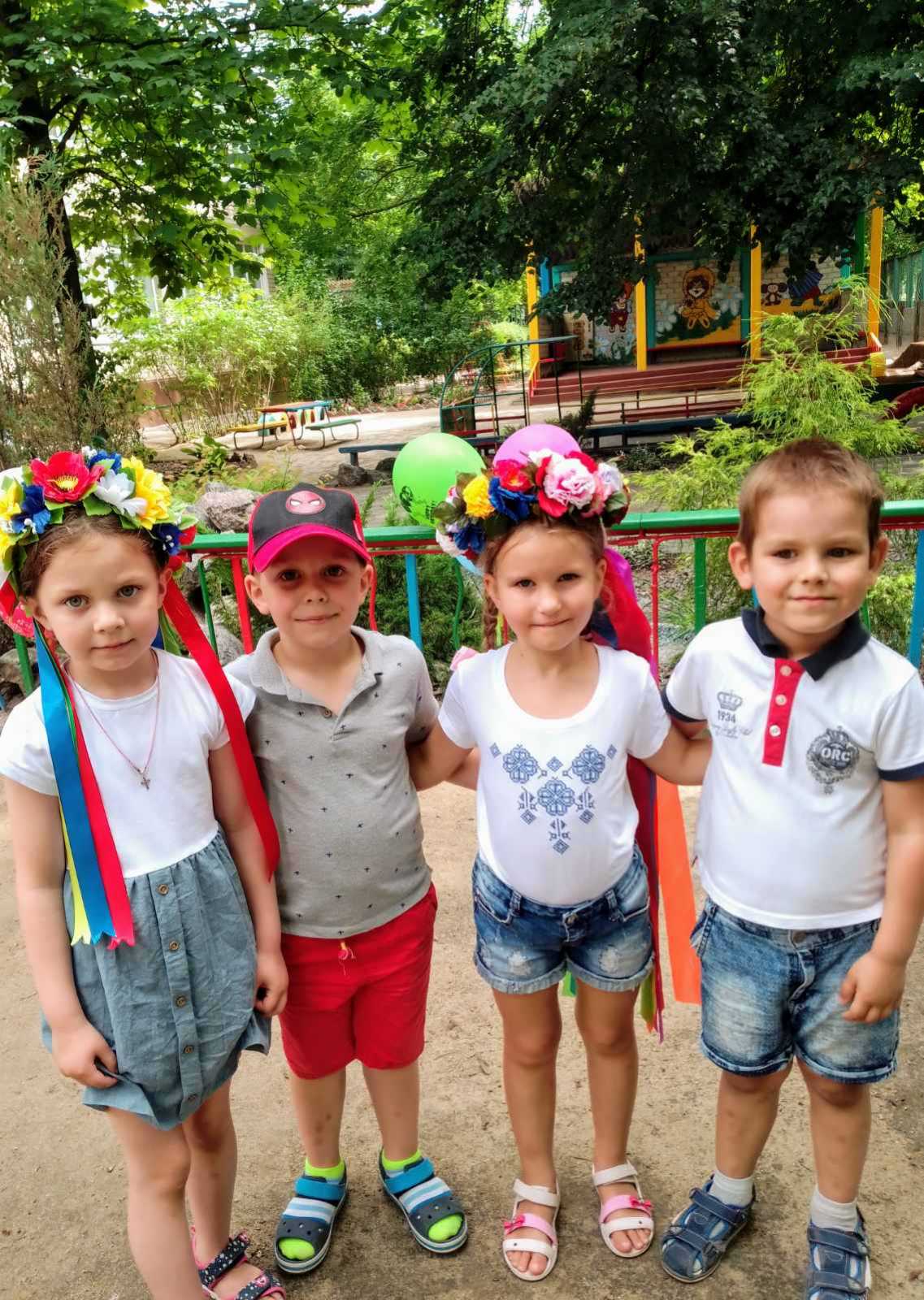 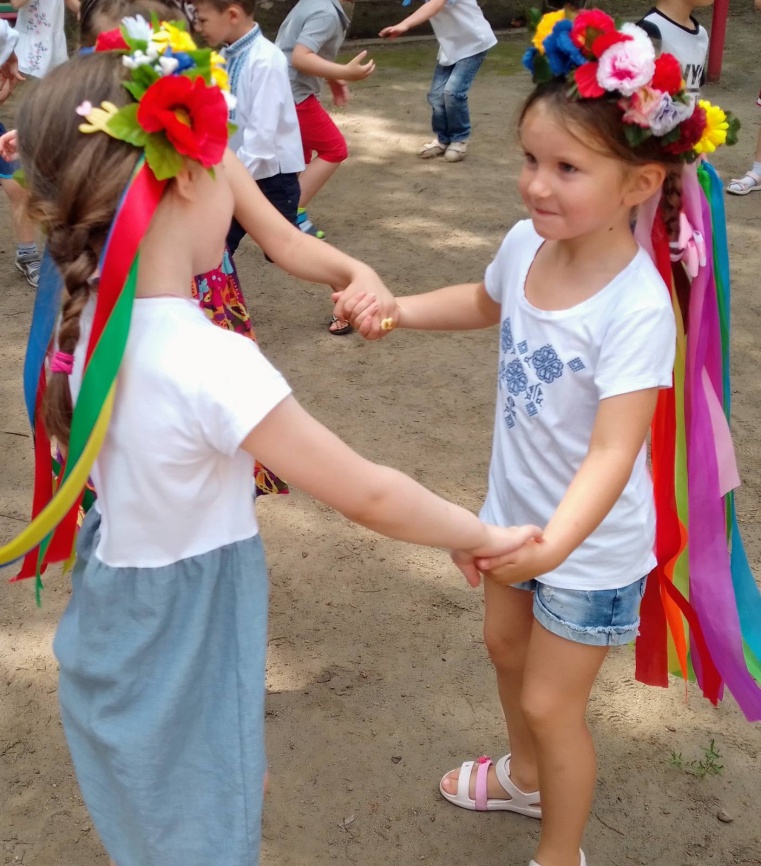 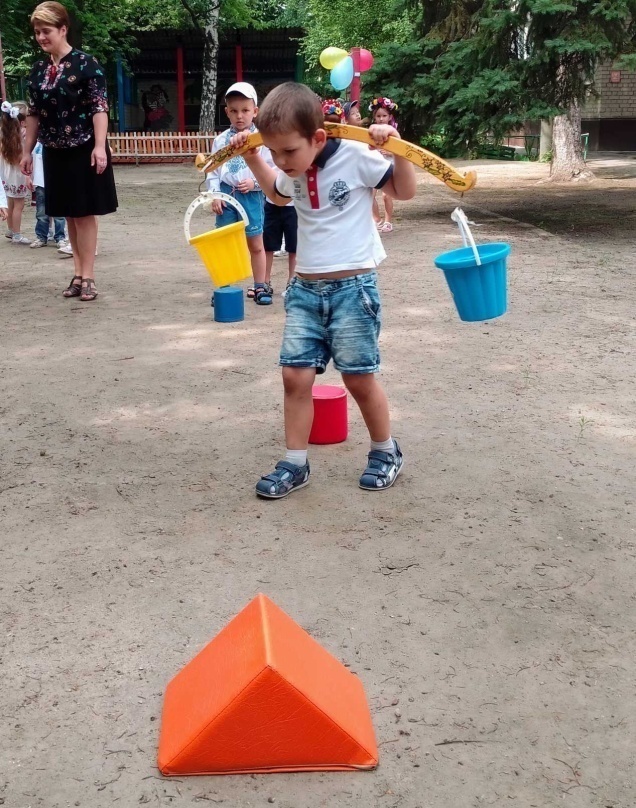 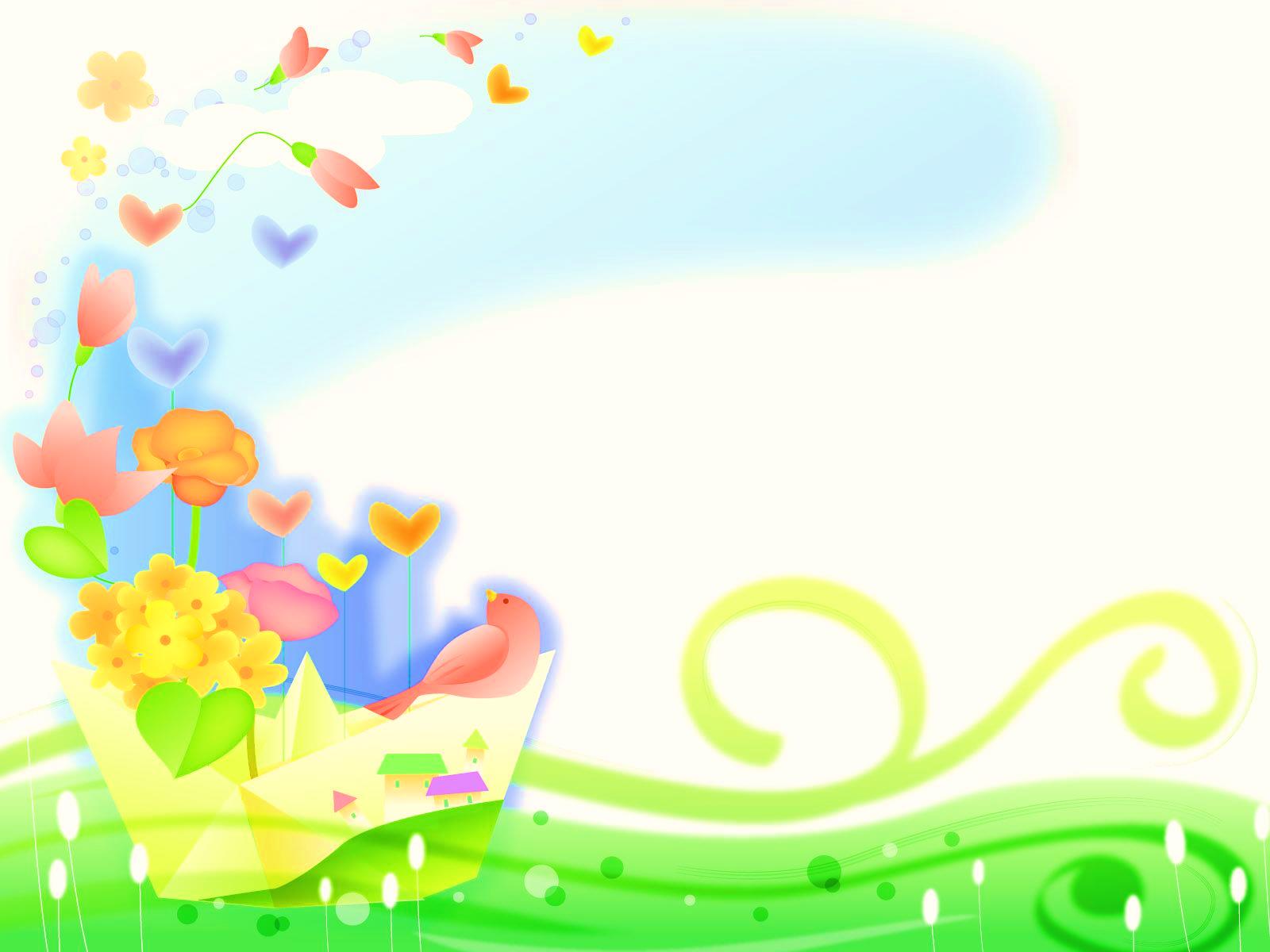 НАШІ ПРОГУЛЯНКИ
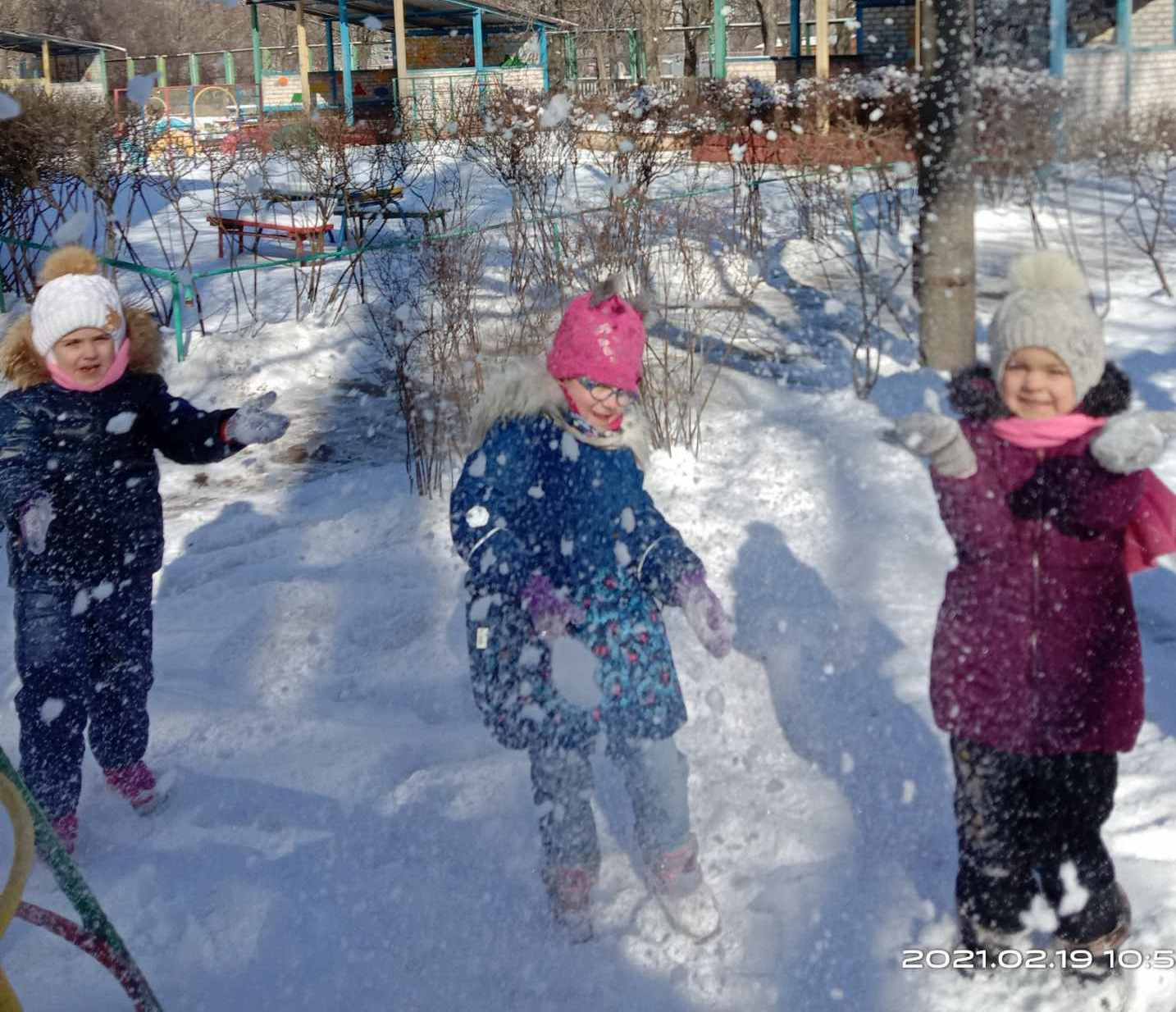 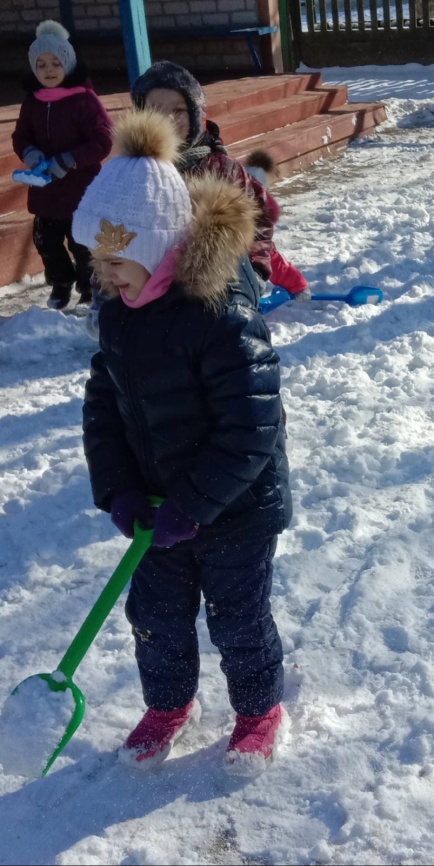 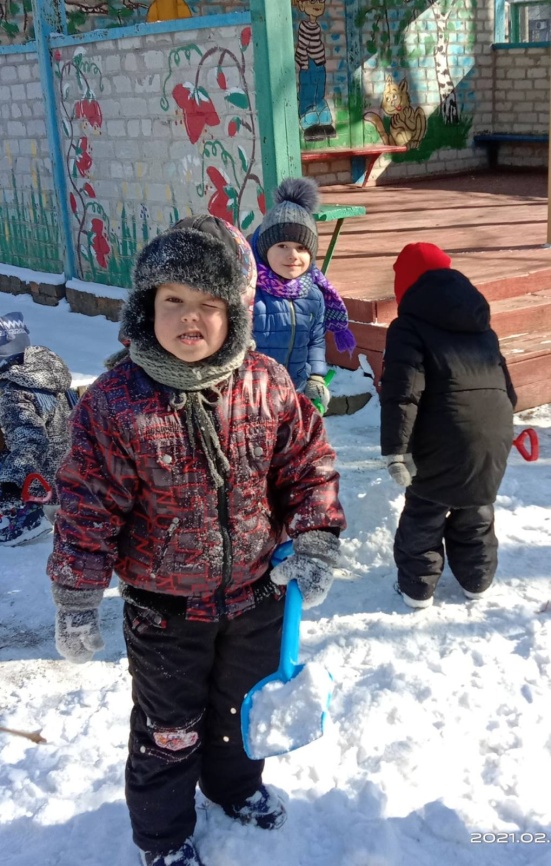 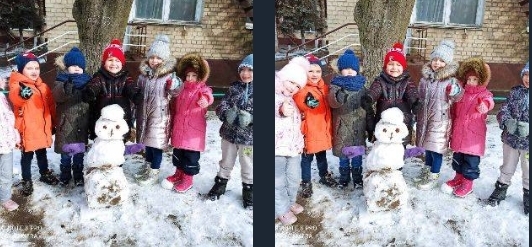 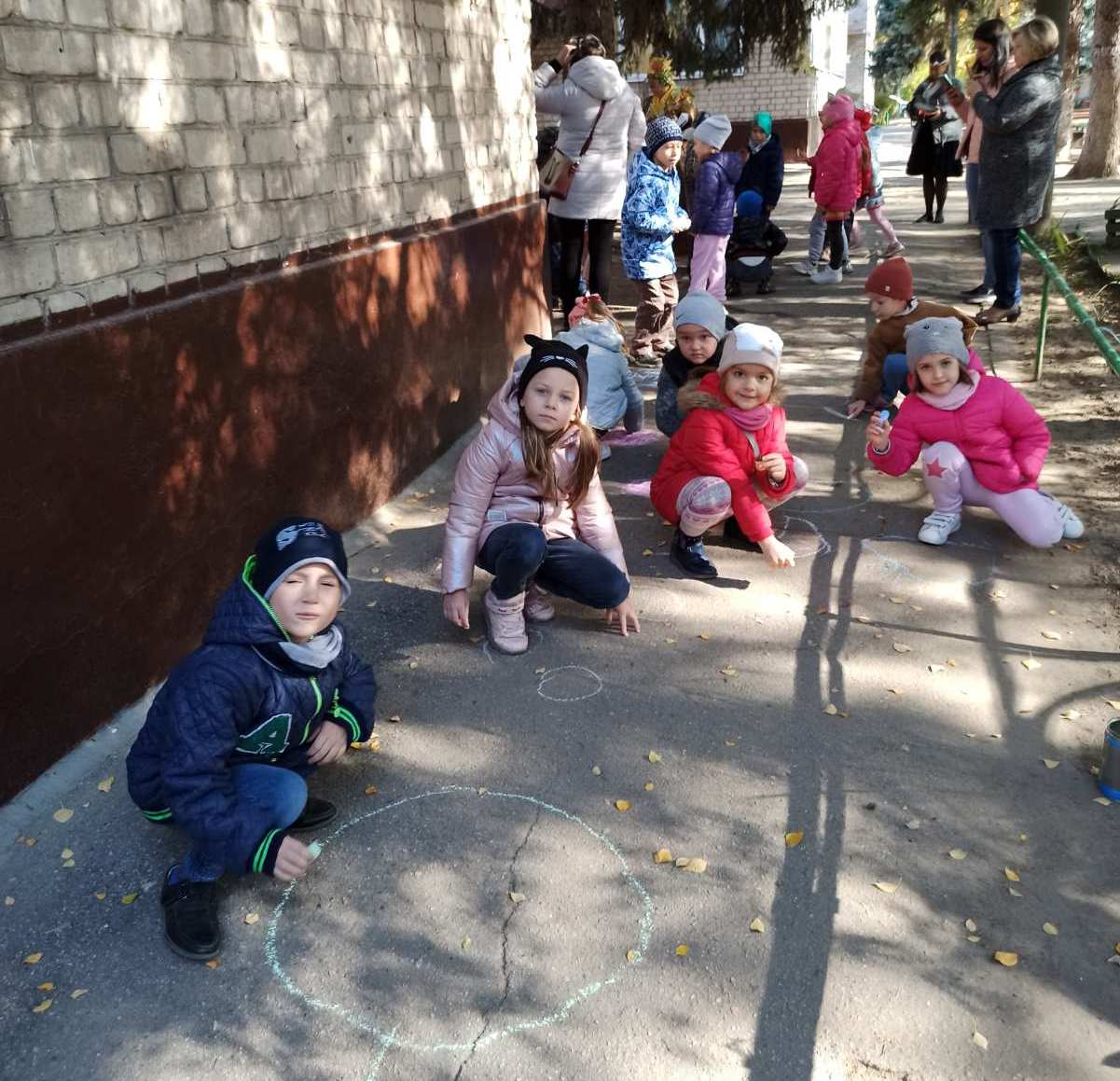 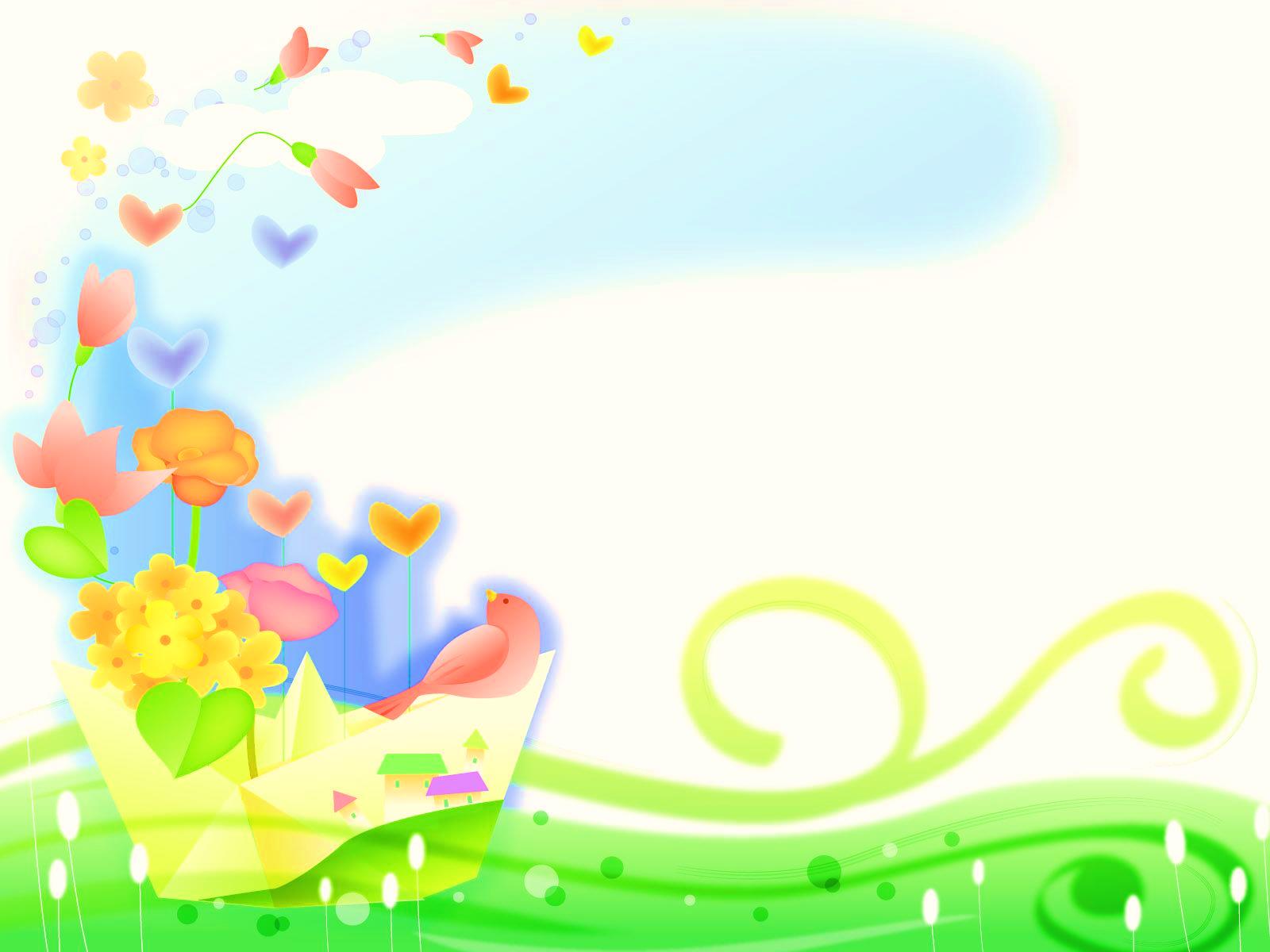 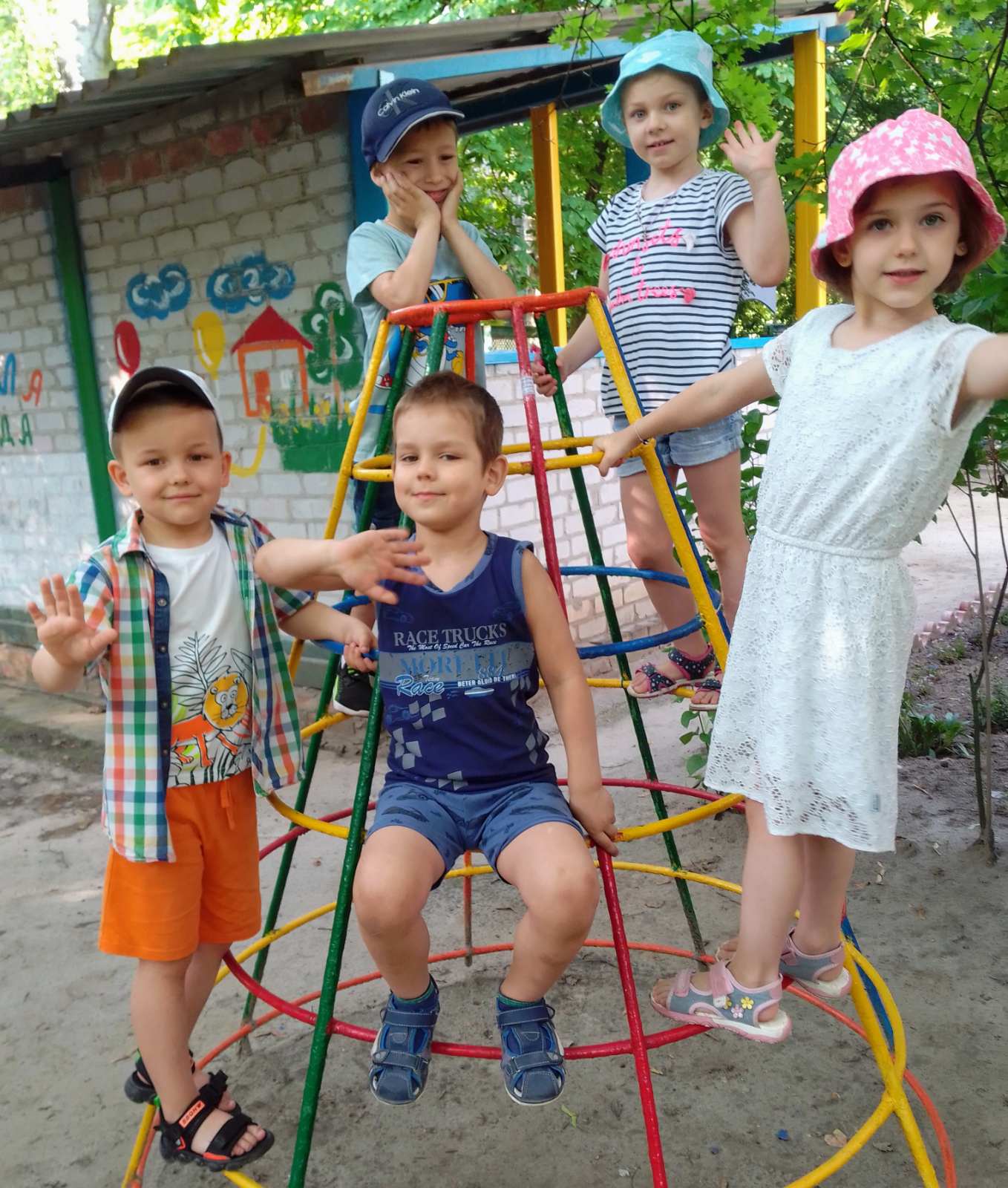 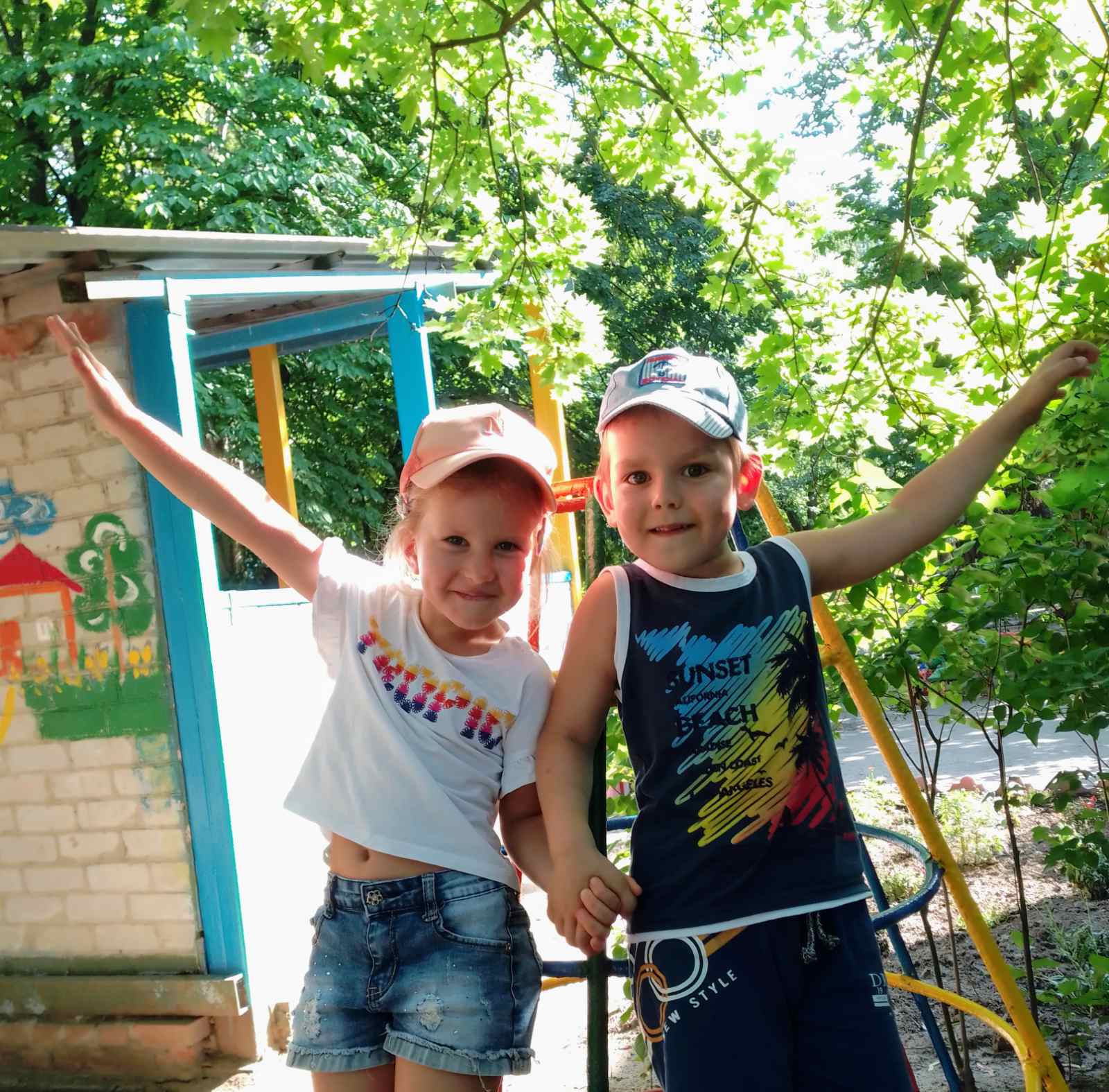 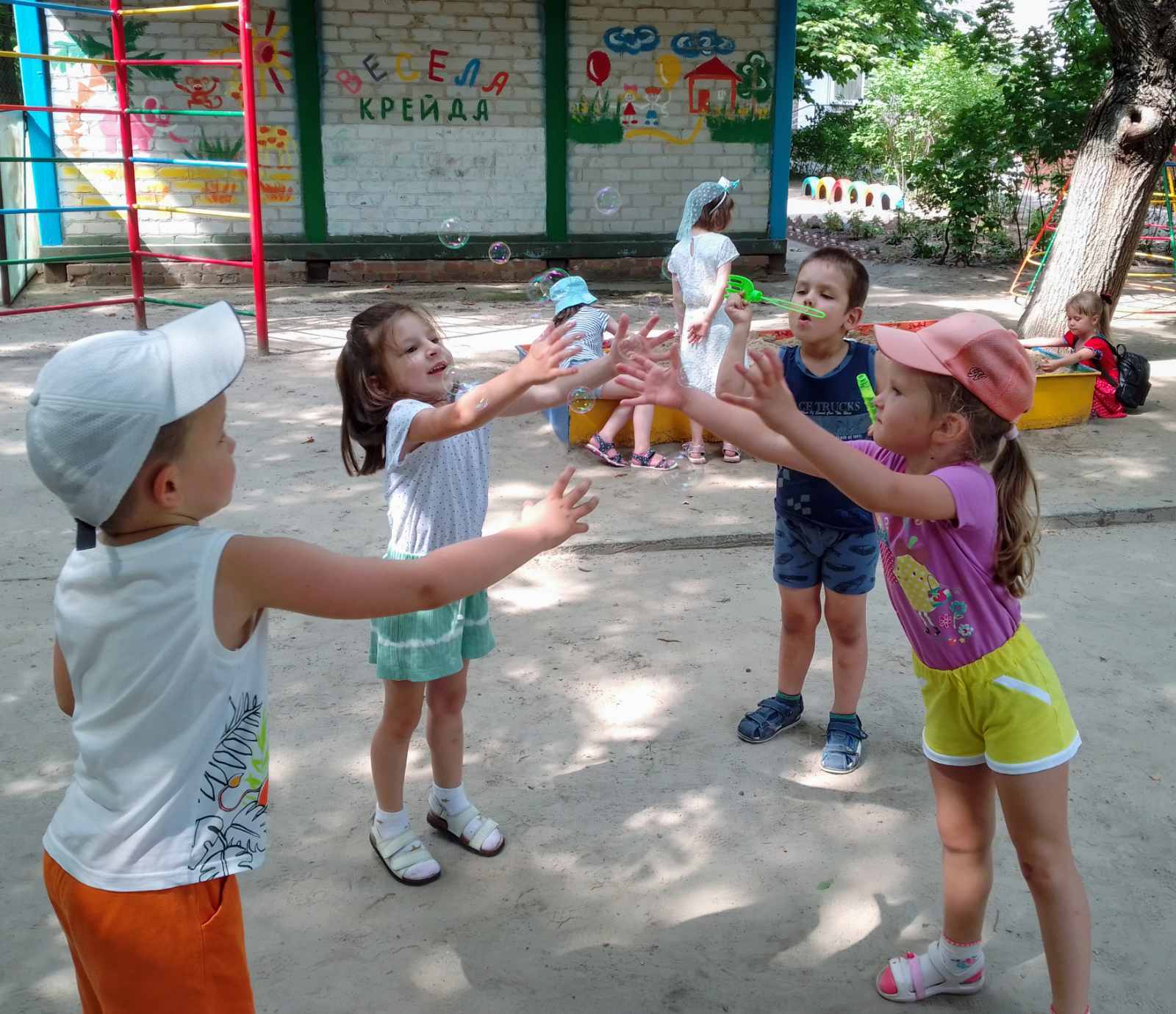 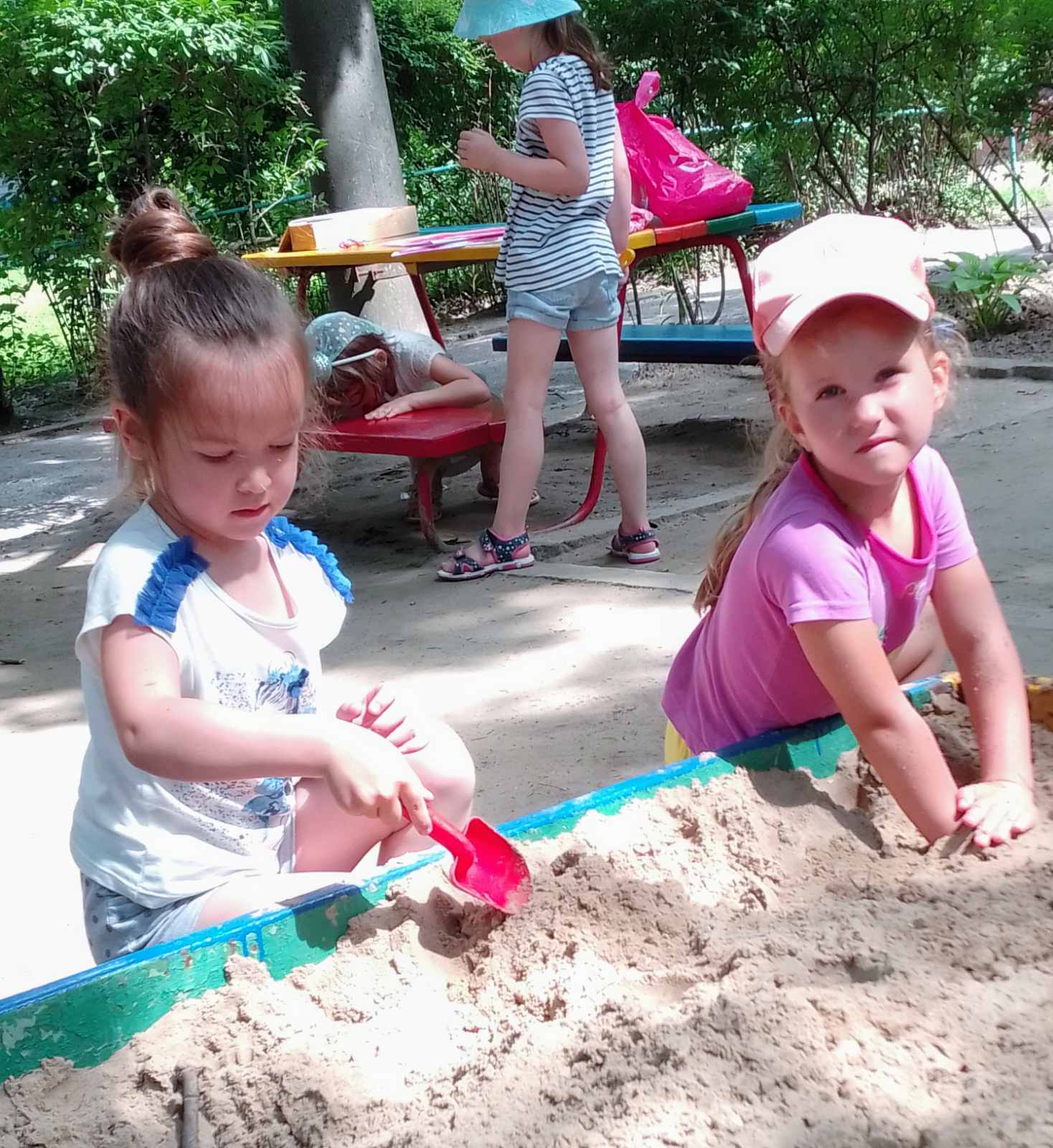 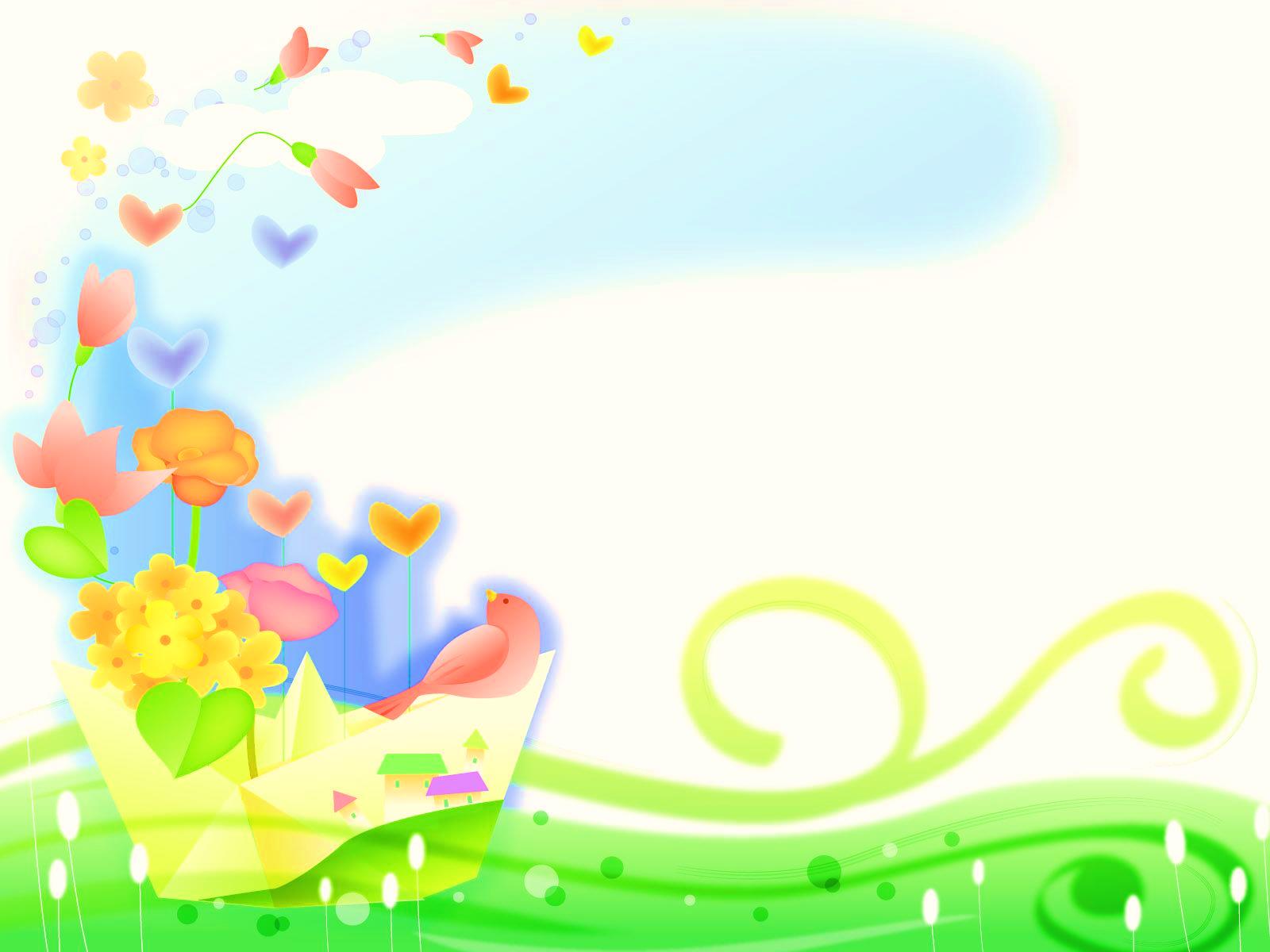 ДЯКУЮ ЗА УВАГУ!